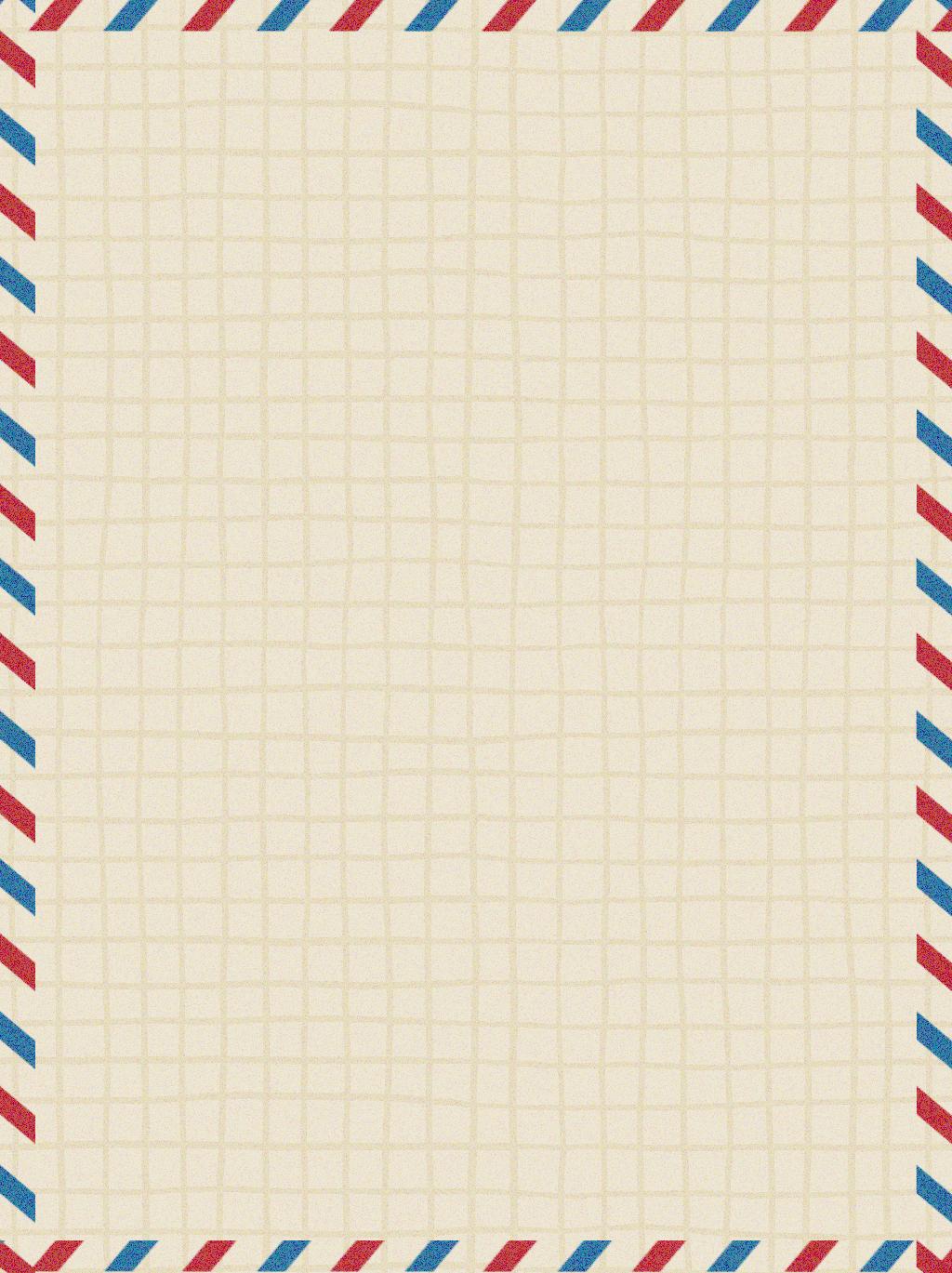 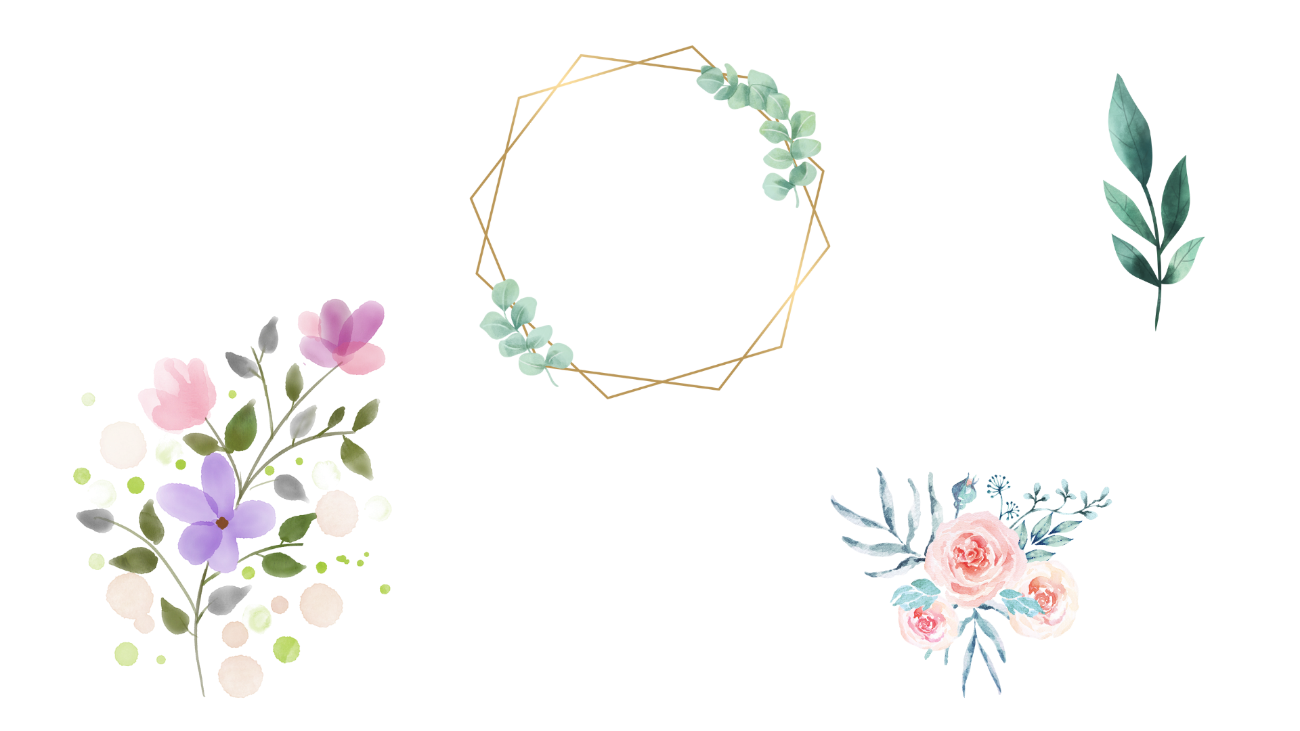 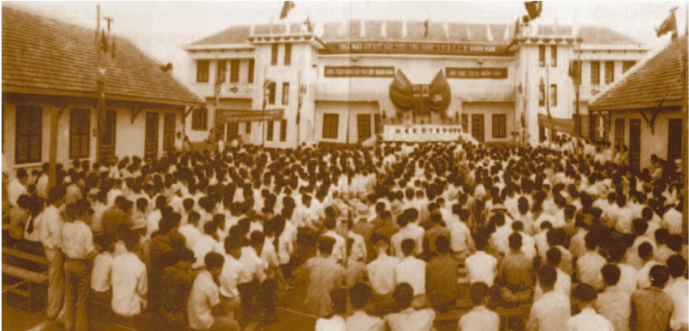 Lịch sử
Lớp 5
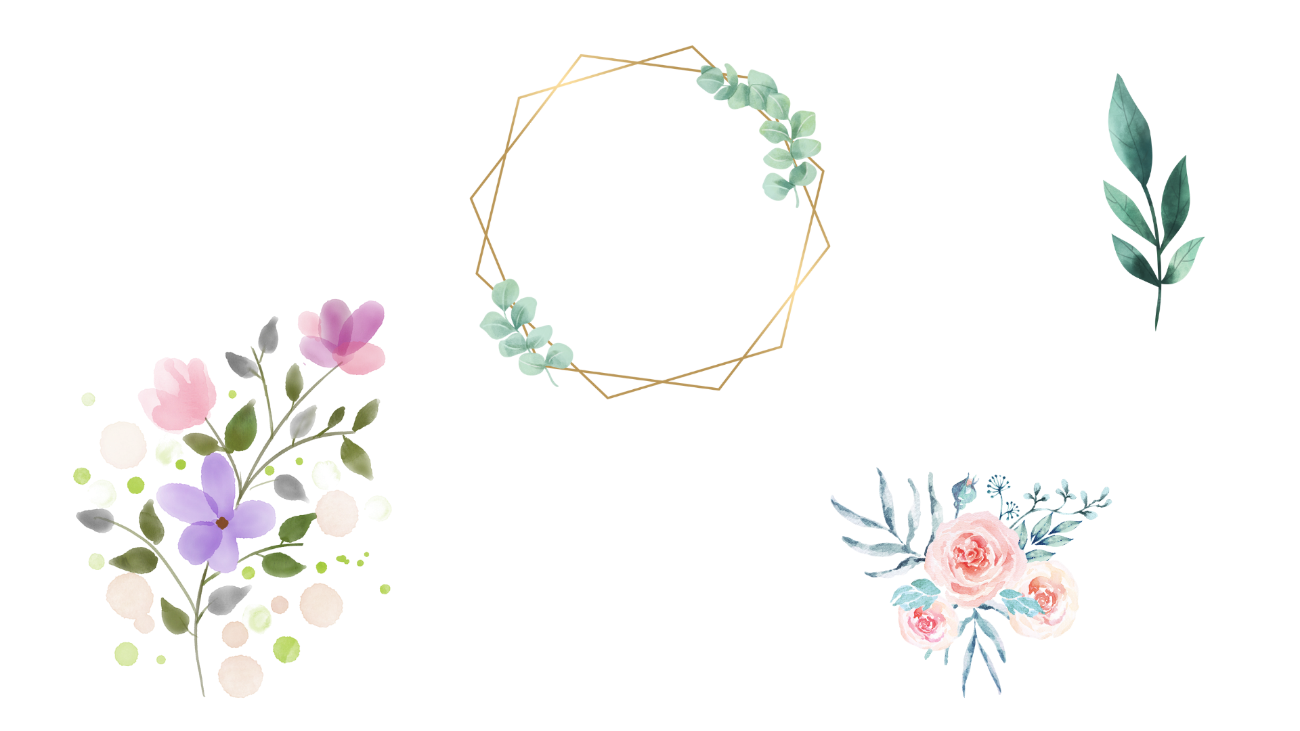 Thực hiện: EduFive
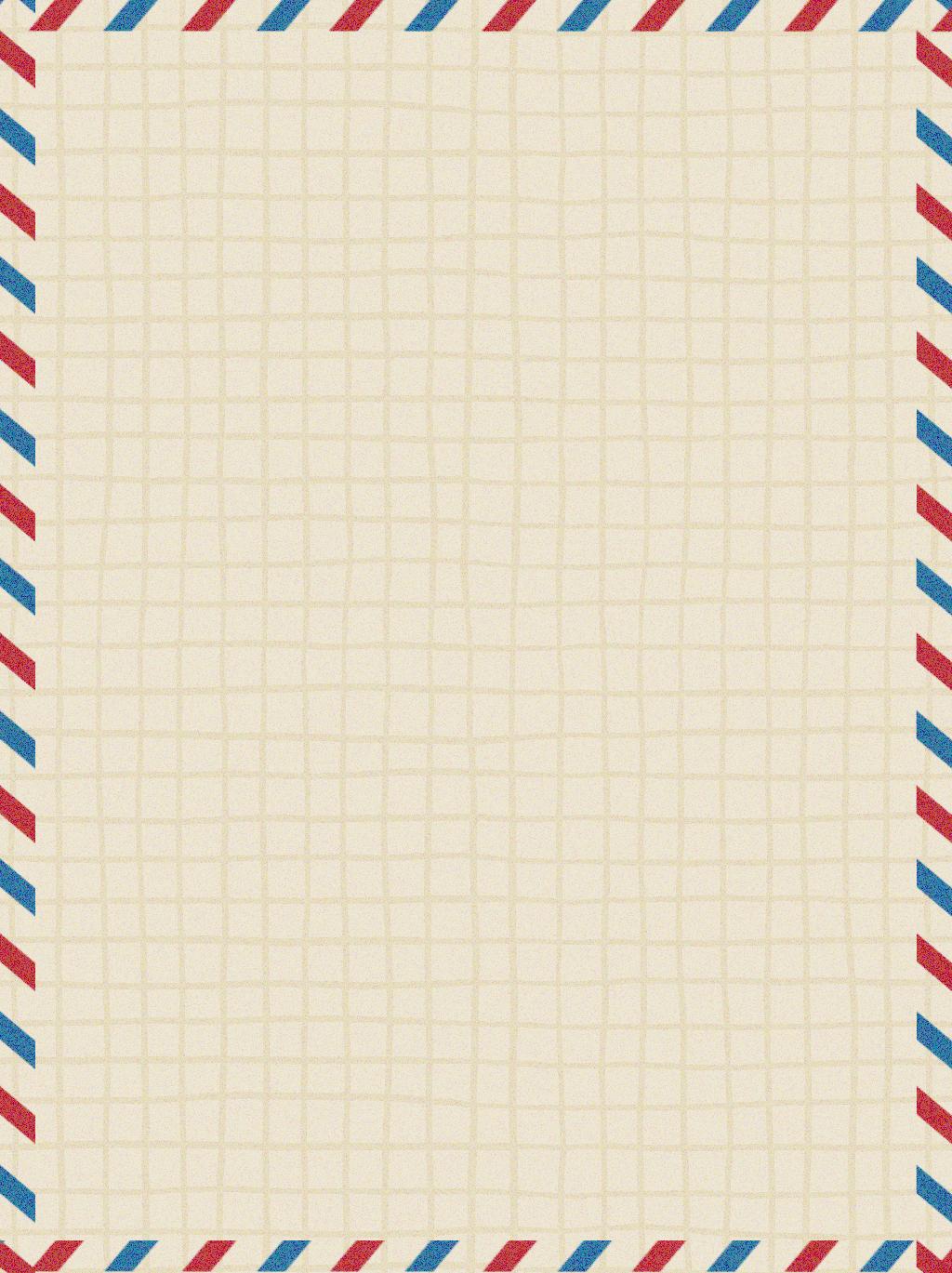 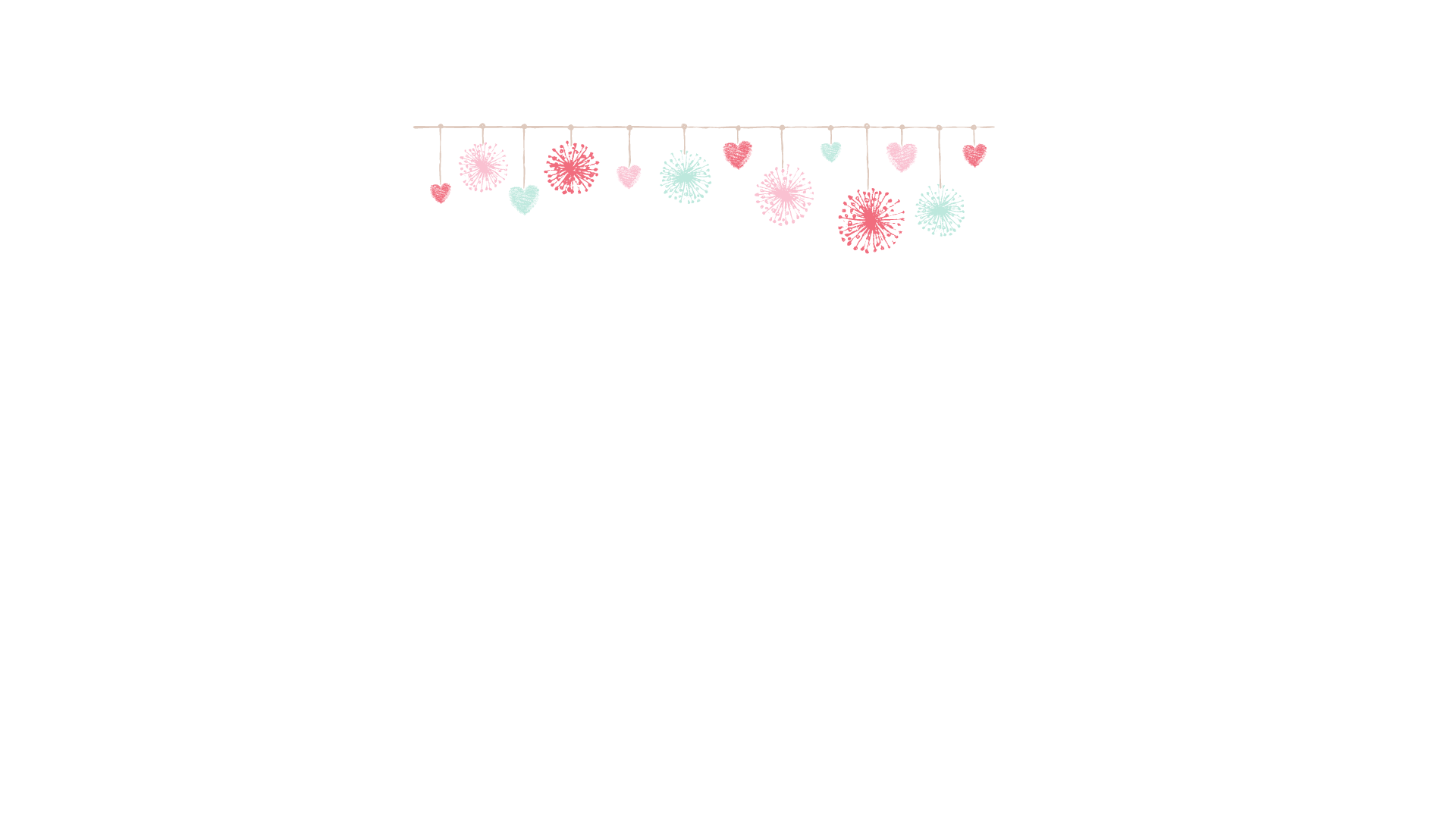 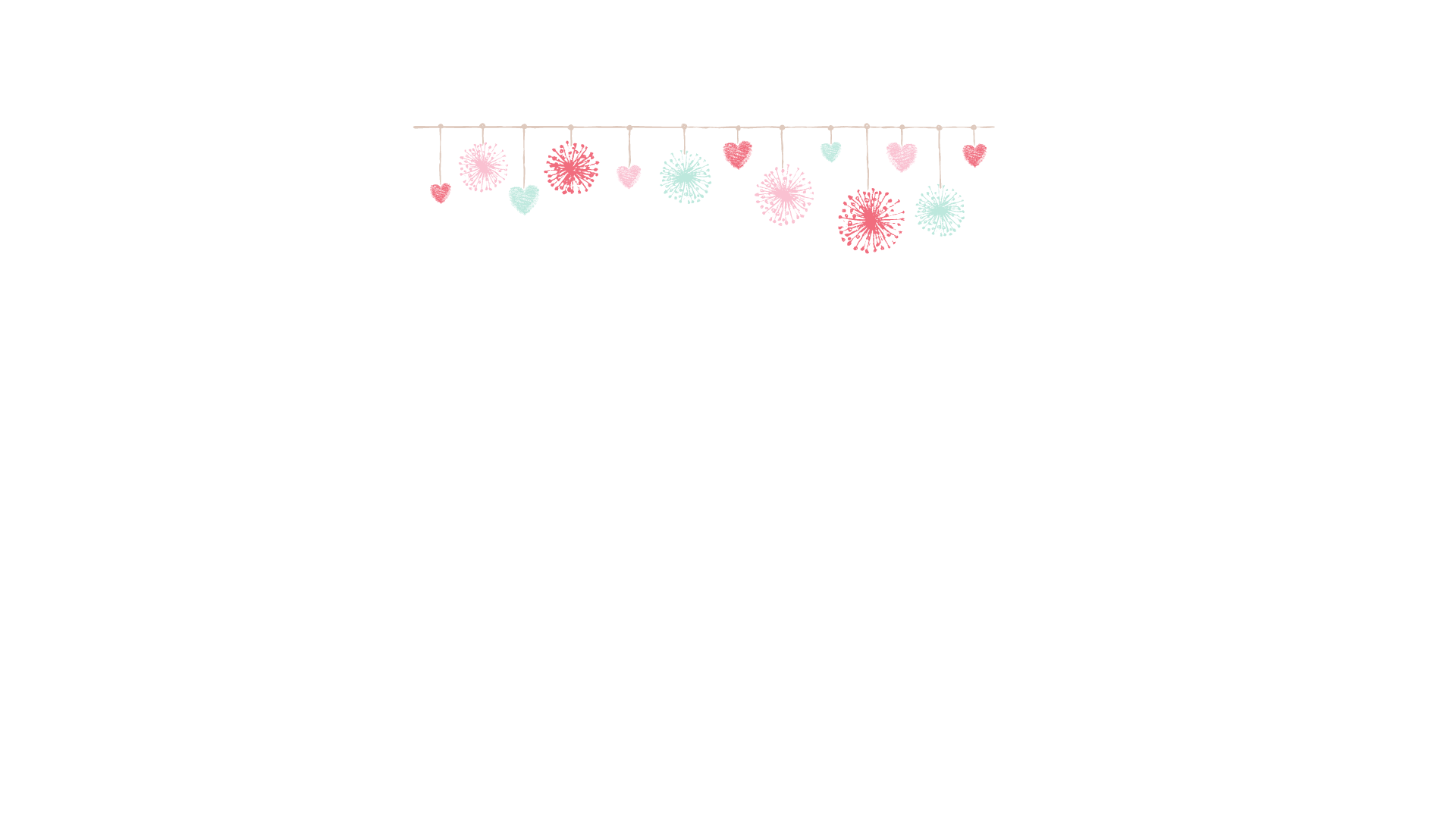 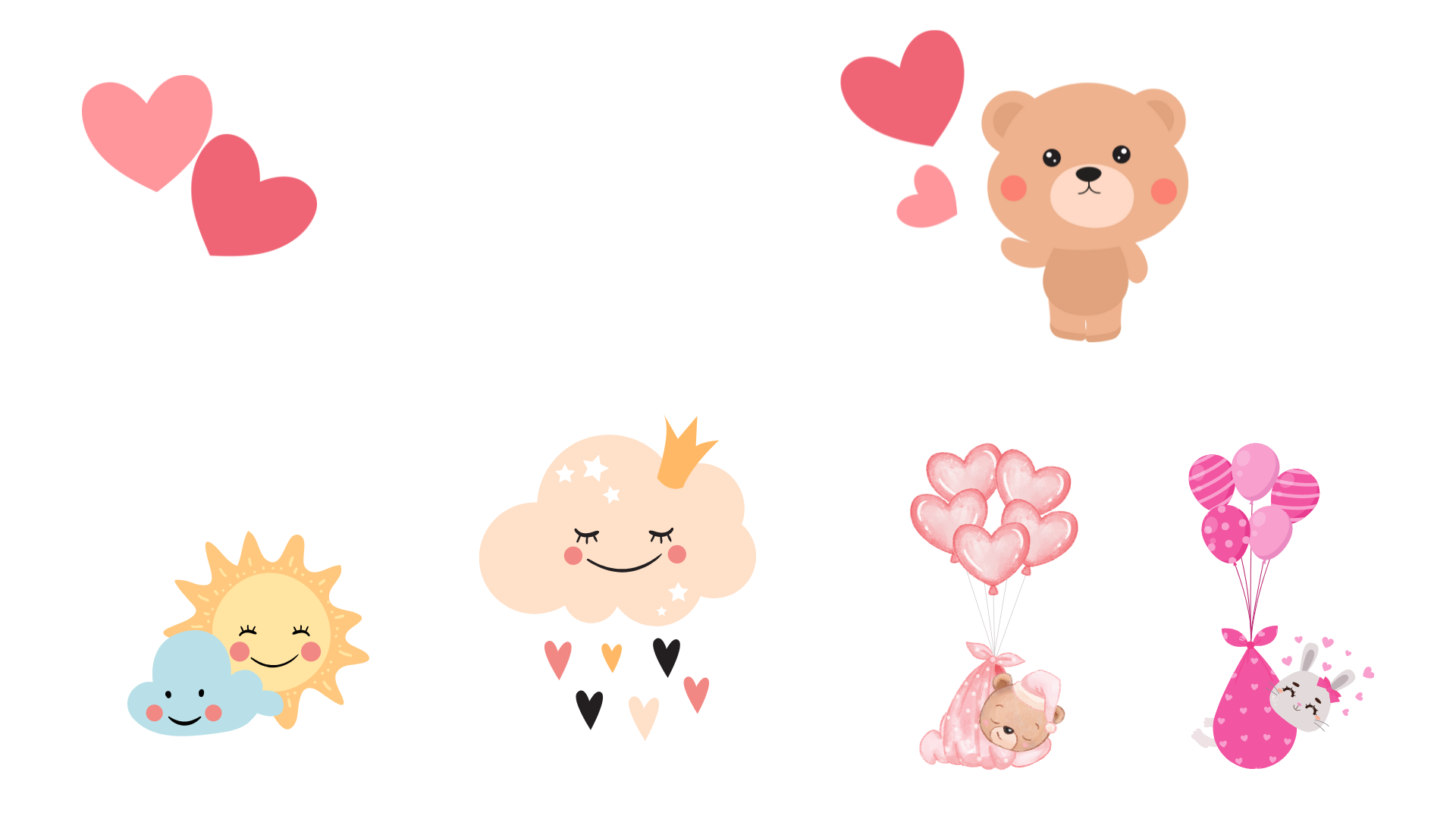 Khởi động
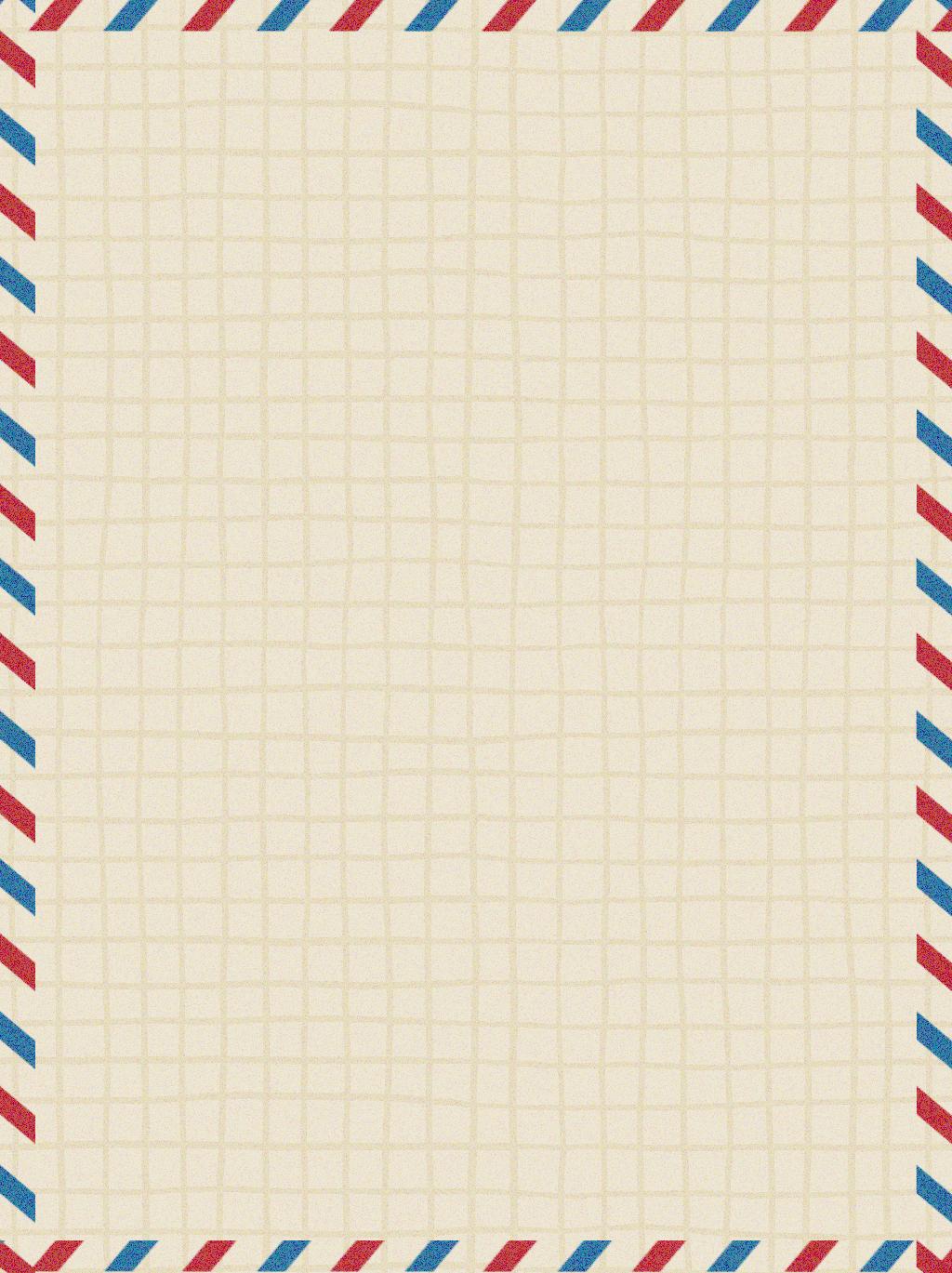 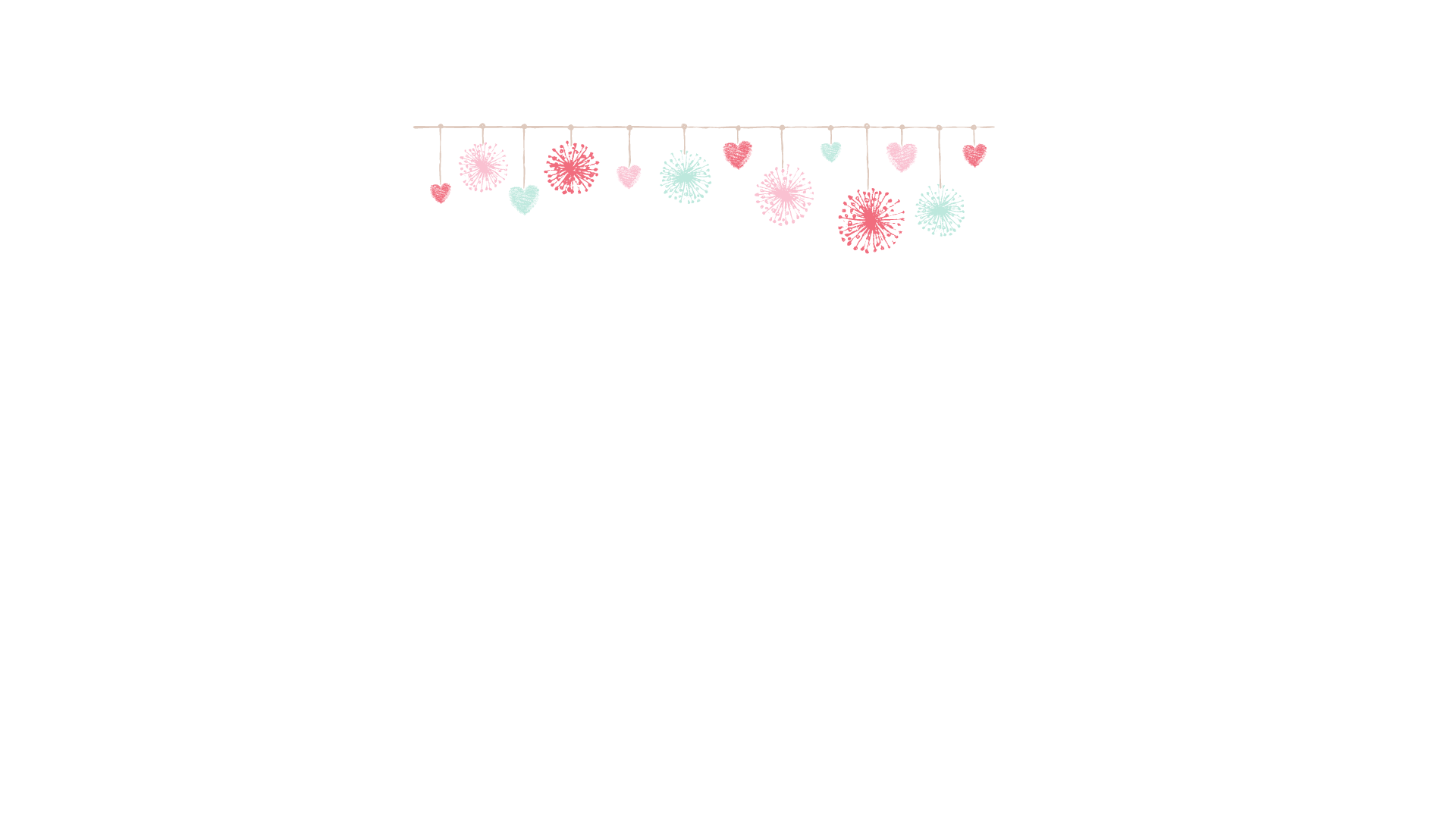 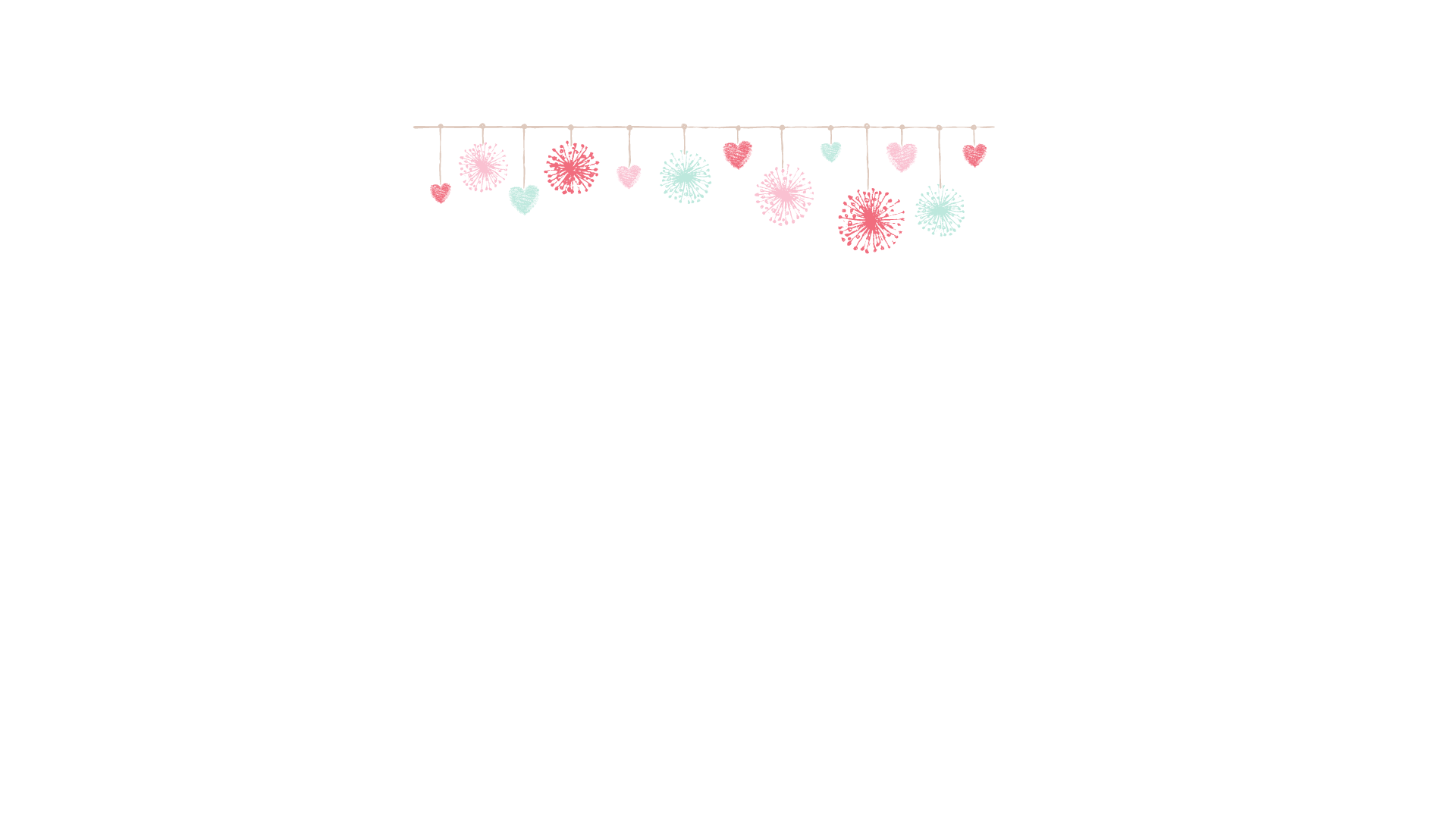 Hãy chọn một bạn gấu nhé!
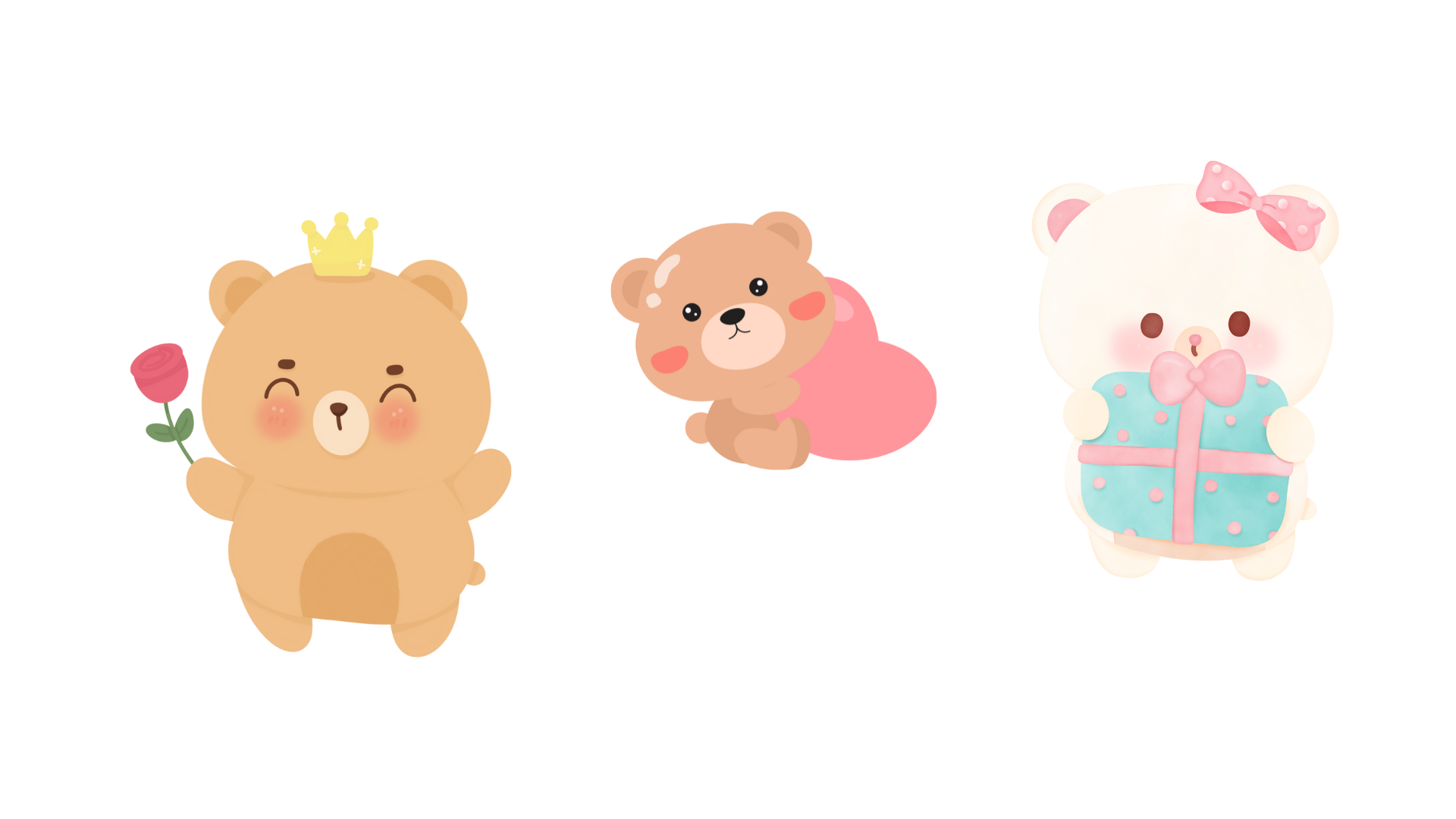 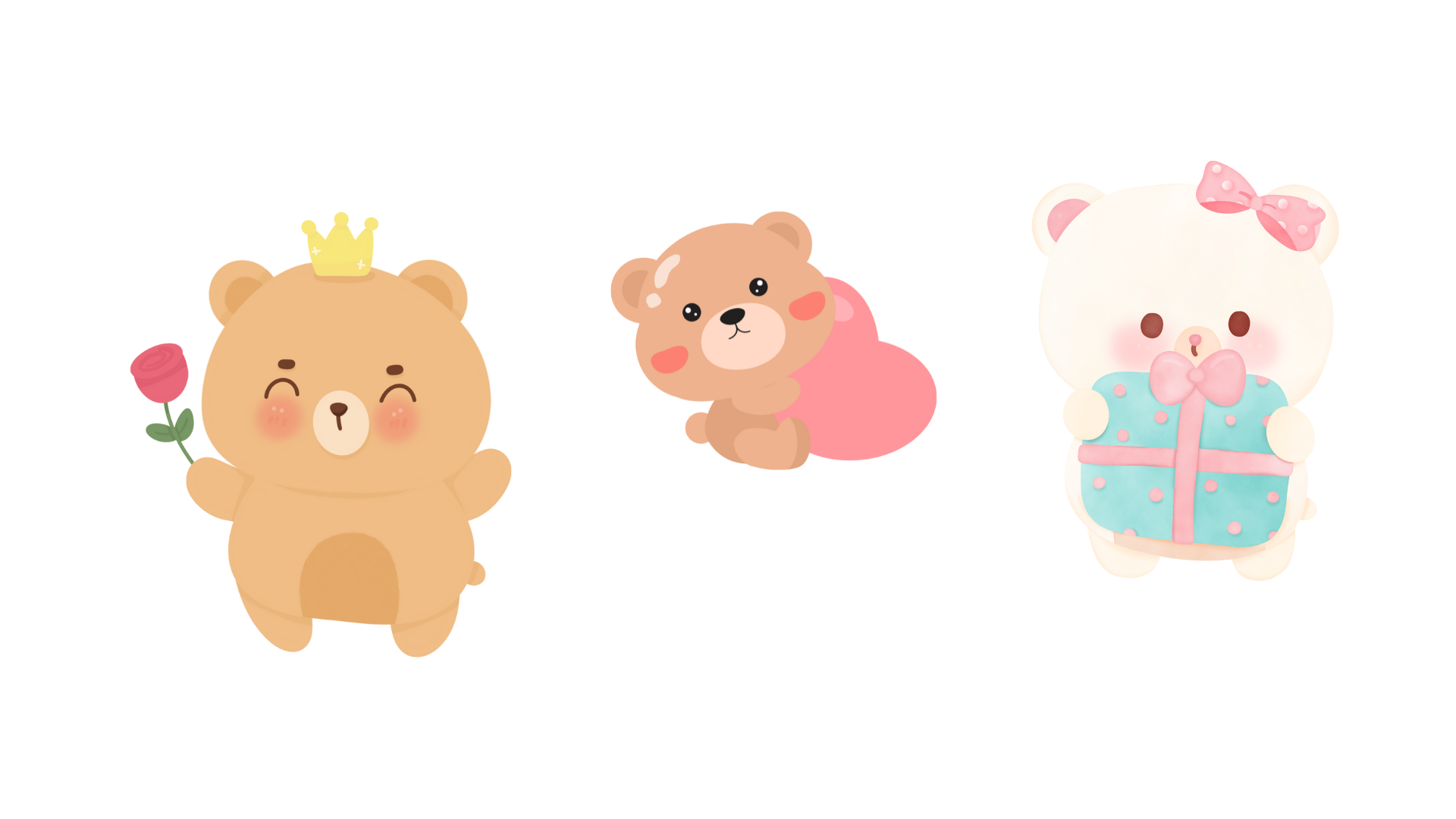 Câu 1: Thời gian diễn ra phong trào “Đồng Khởi”?
A
Cuối năm 1959
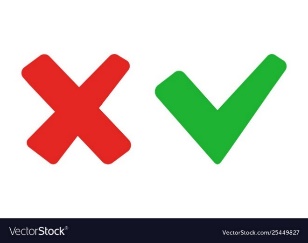 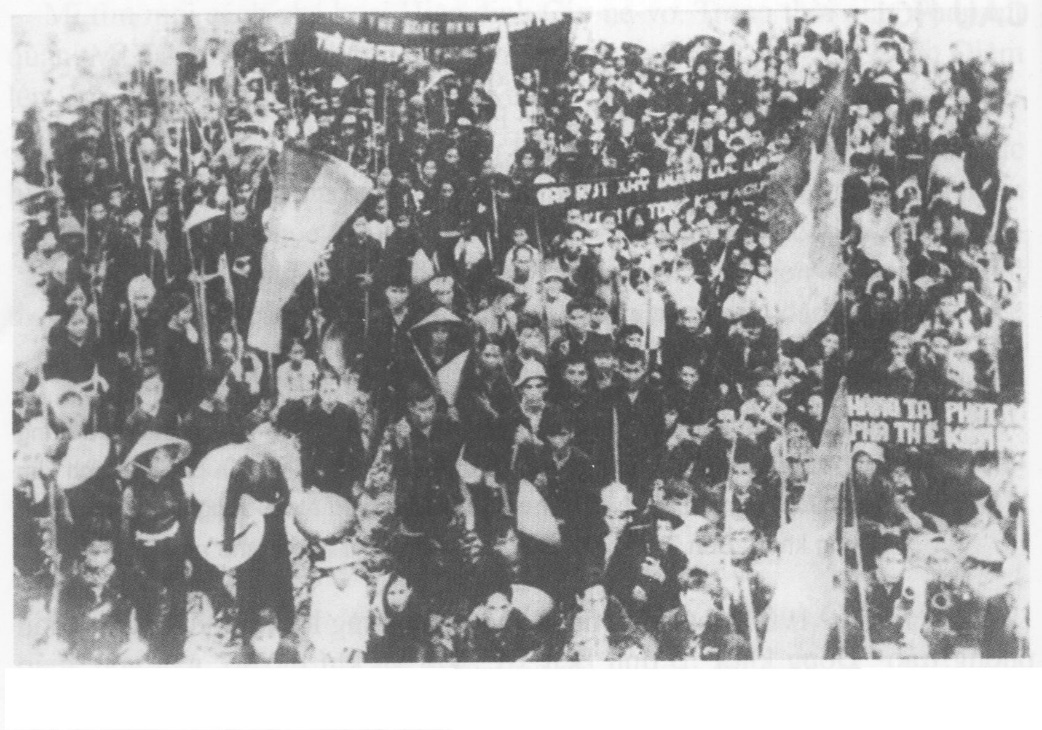 B
Đầu năm 1960
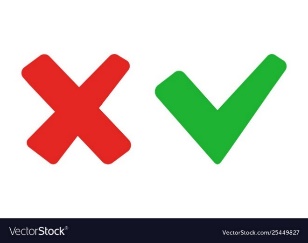 Cuối năm 1959 – Đầu năm 1960
C
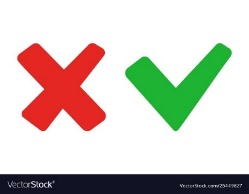 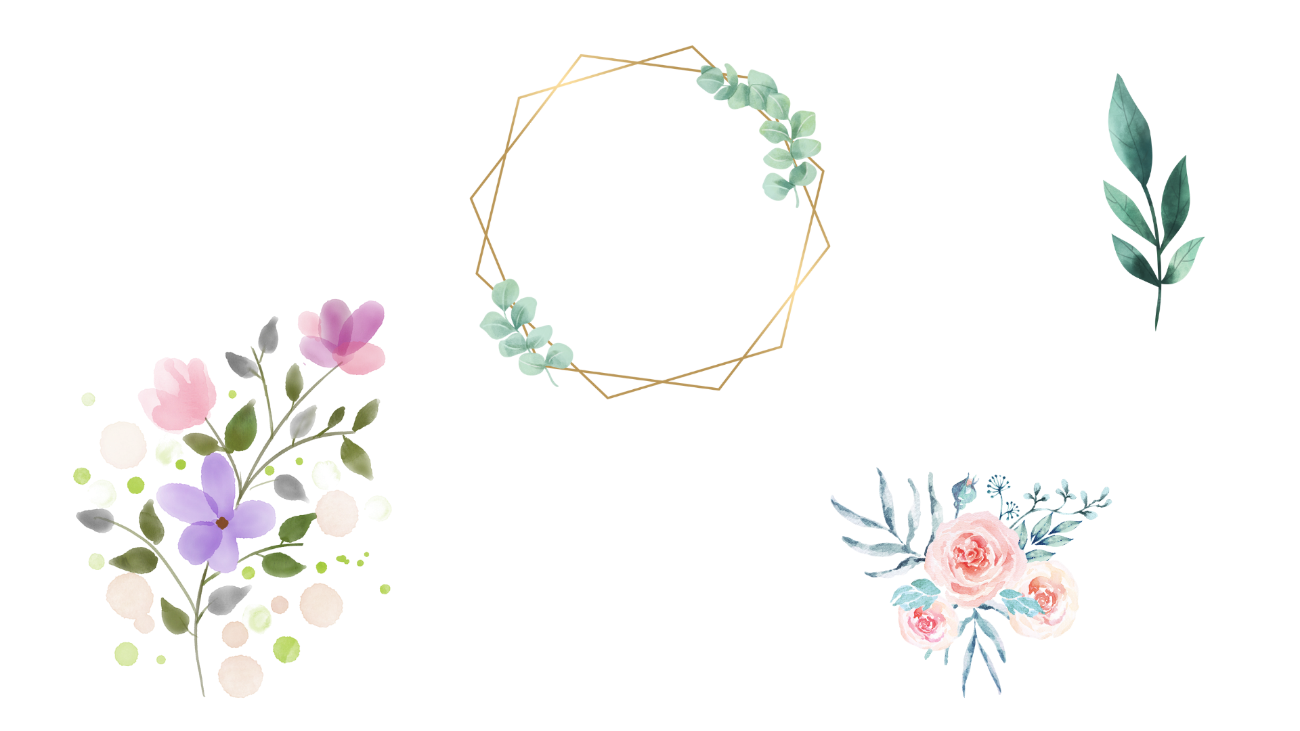 Đầu năm 1961
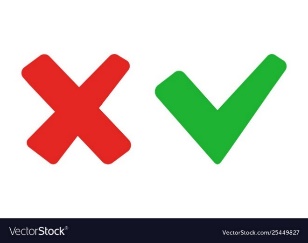 D
[Speaker Notes: Bấm hoa trở về slide 3]
Câu 2: Phong trào “Đồng Khởi” diễn ra mạnh mẽ nhất ở tỉnh nào?
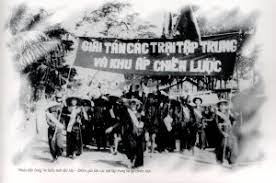 A
Sài Gòn
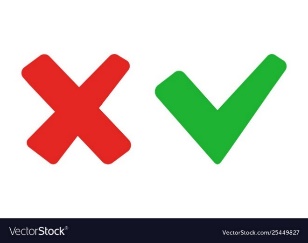 Bến Tre
B
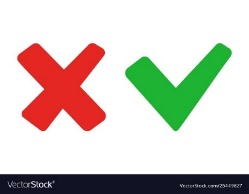 Miền Nam
C
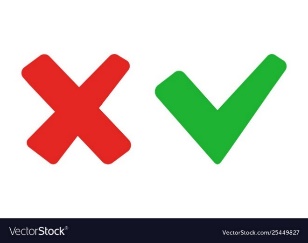 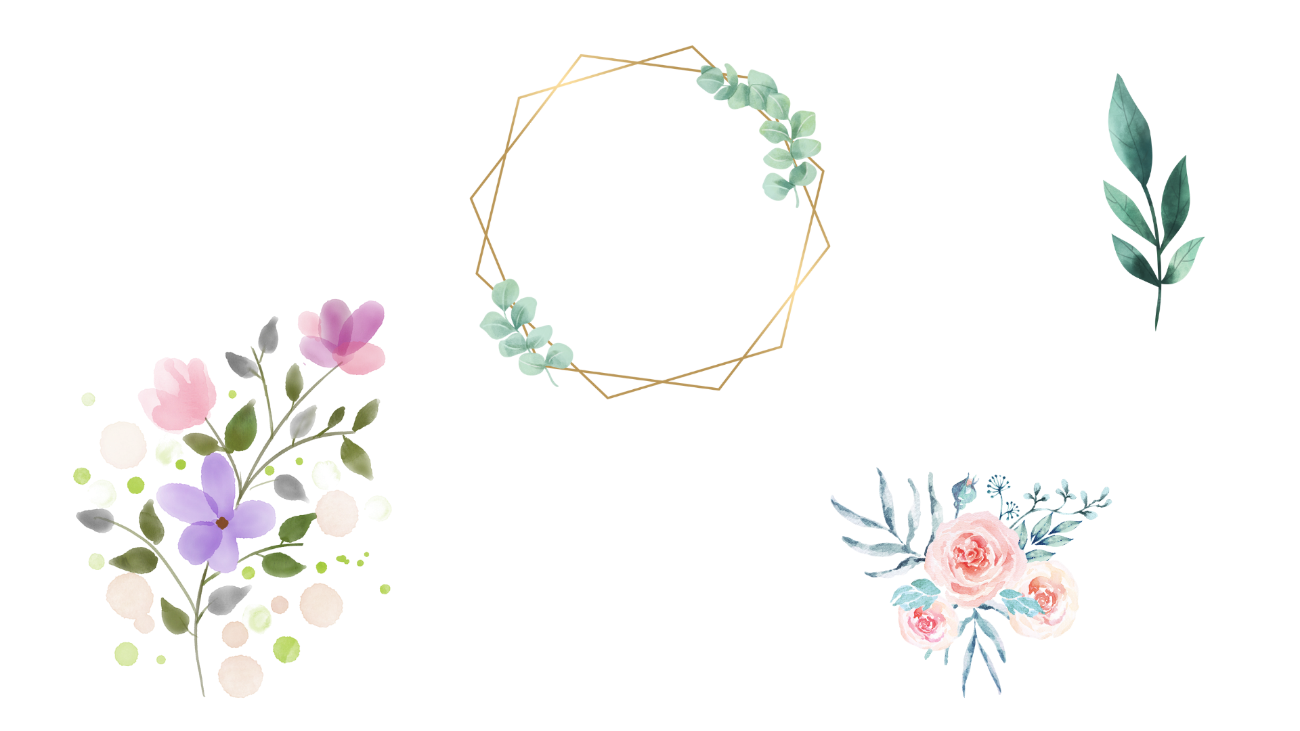 Mỏ Cày
D
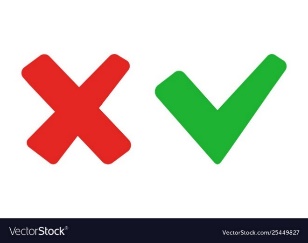 [Speaker Notes: Bấm hoa trở về slide 3]
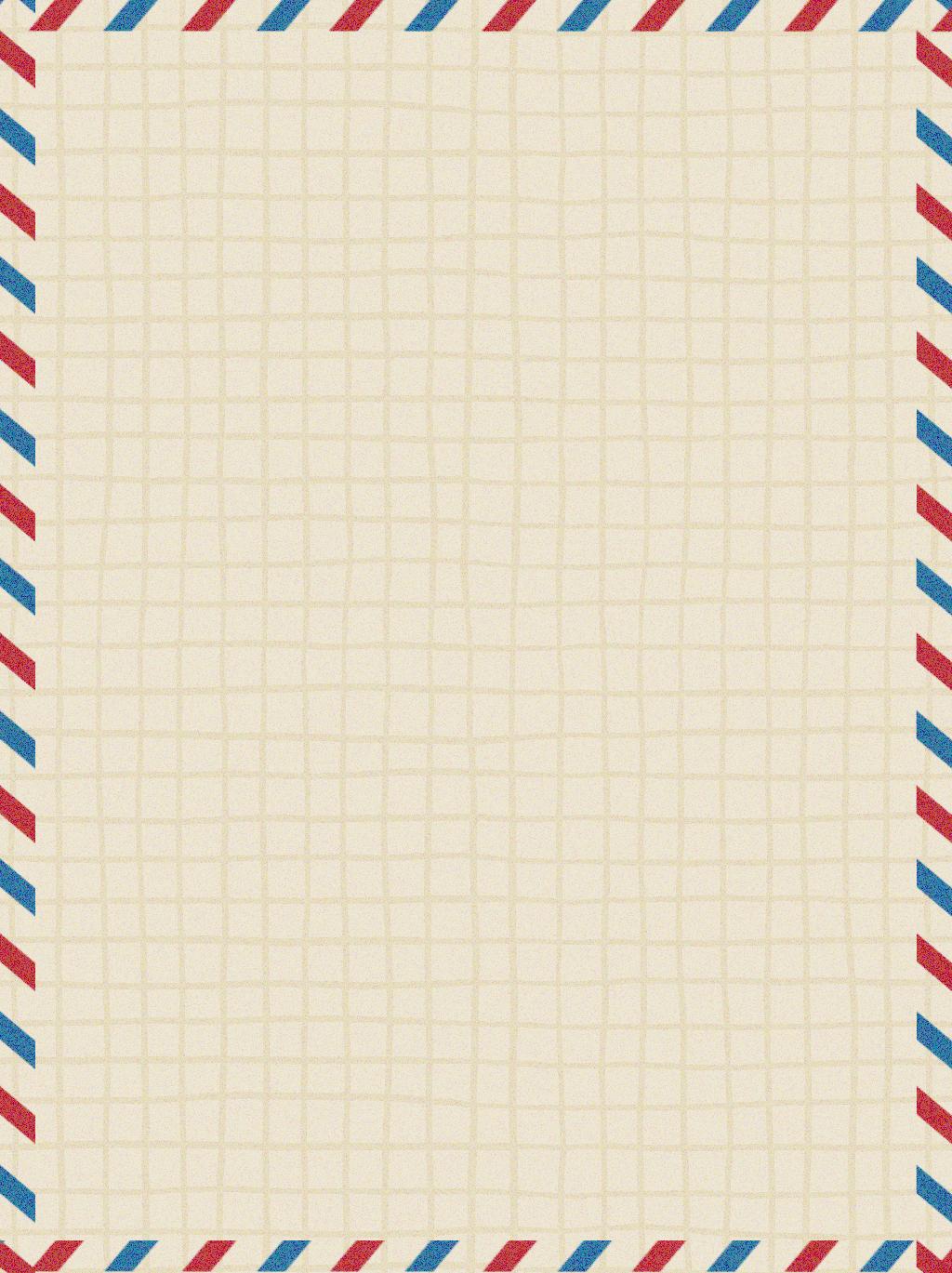 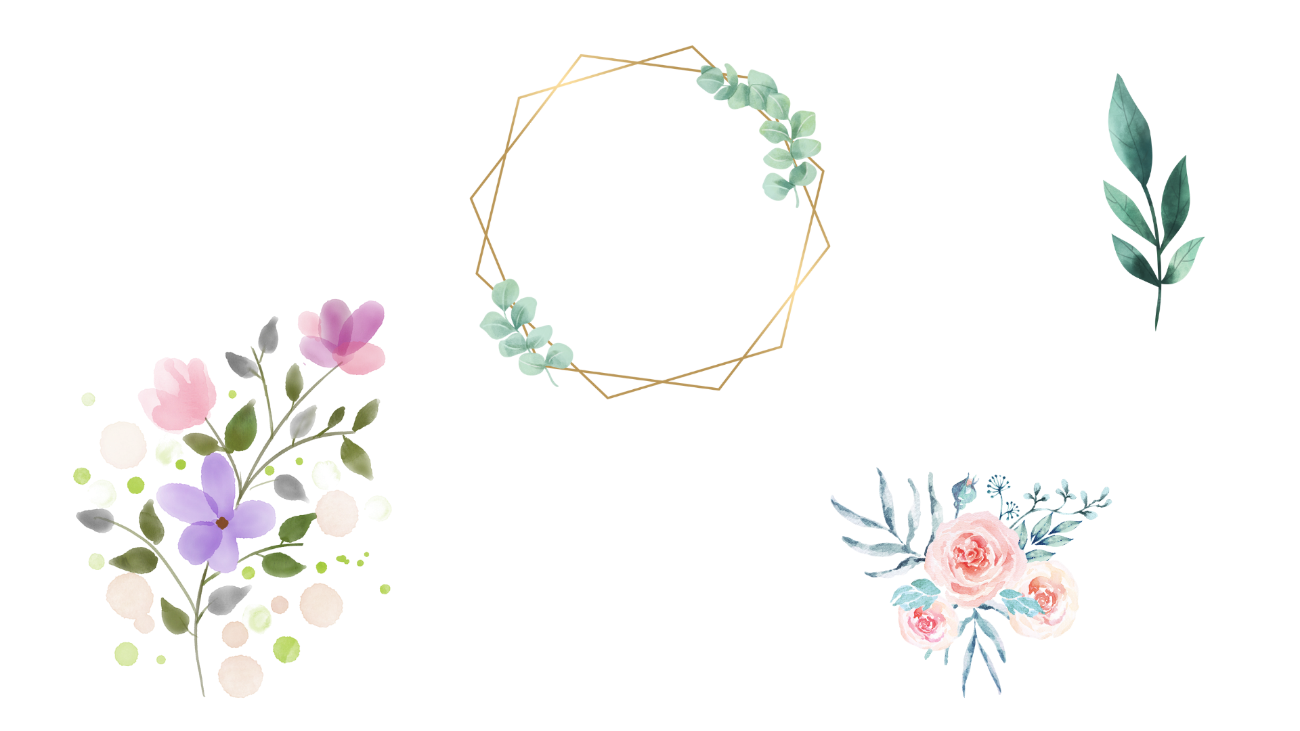 Lịch sử
Nhà máy hiện đại đầu tiên của nước ta
Trang 45
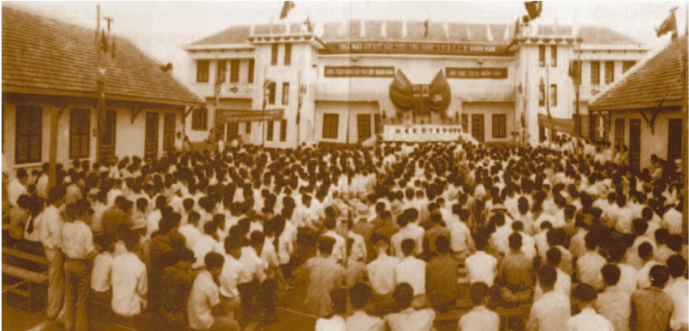 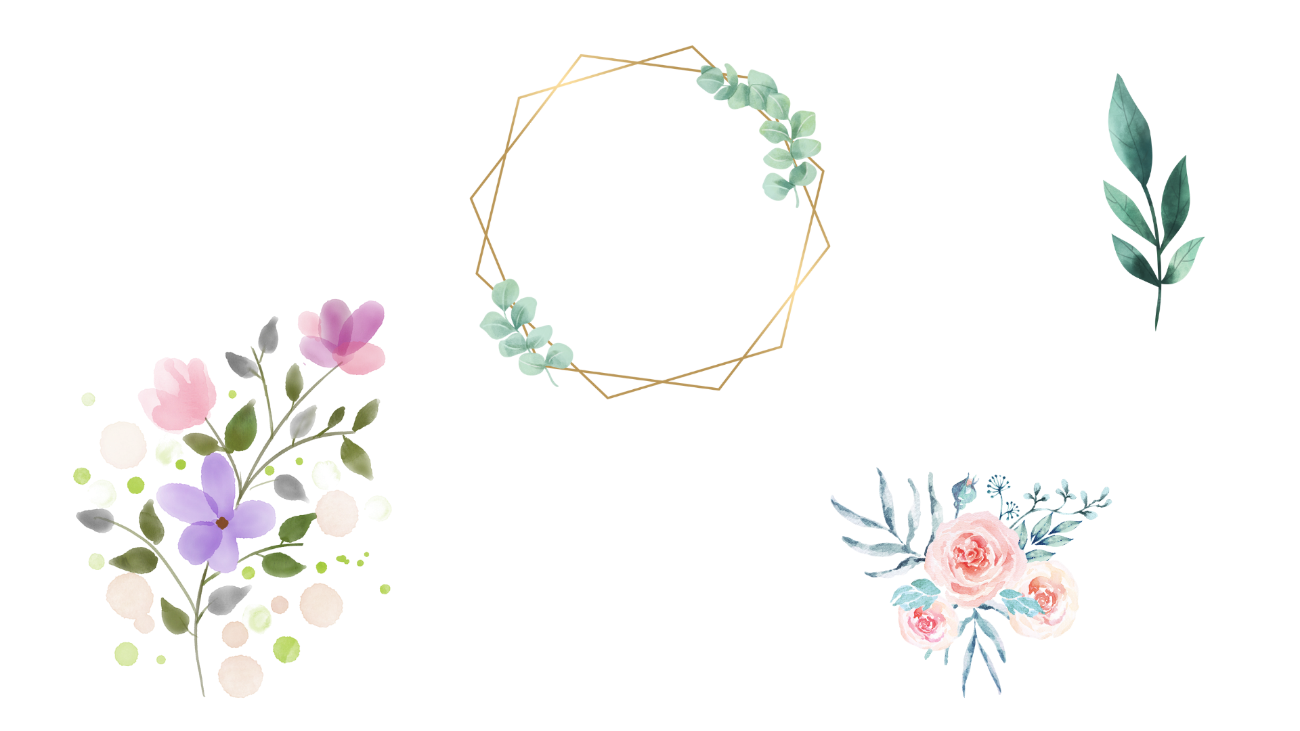 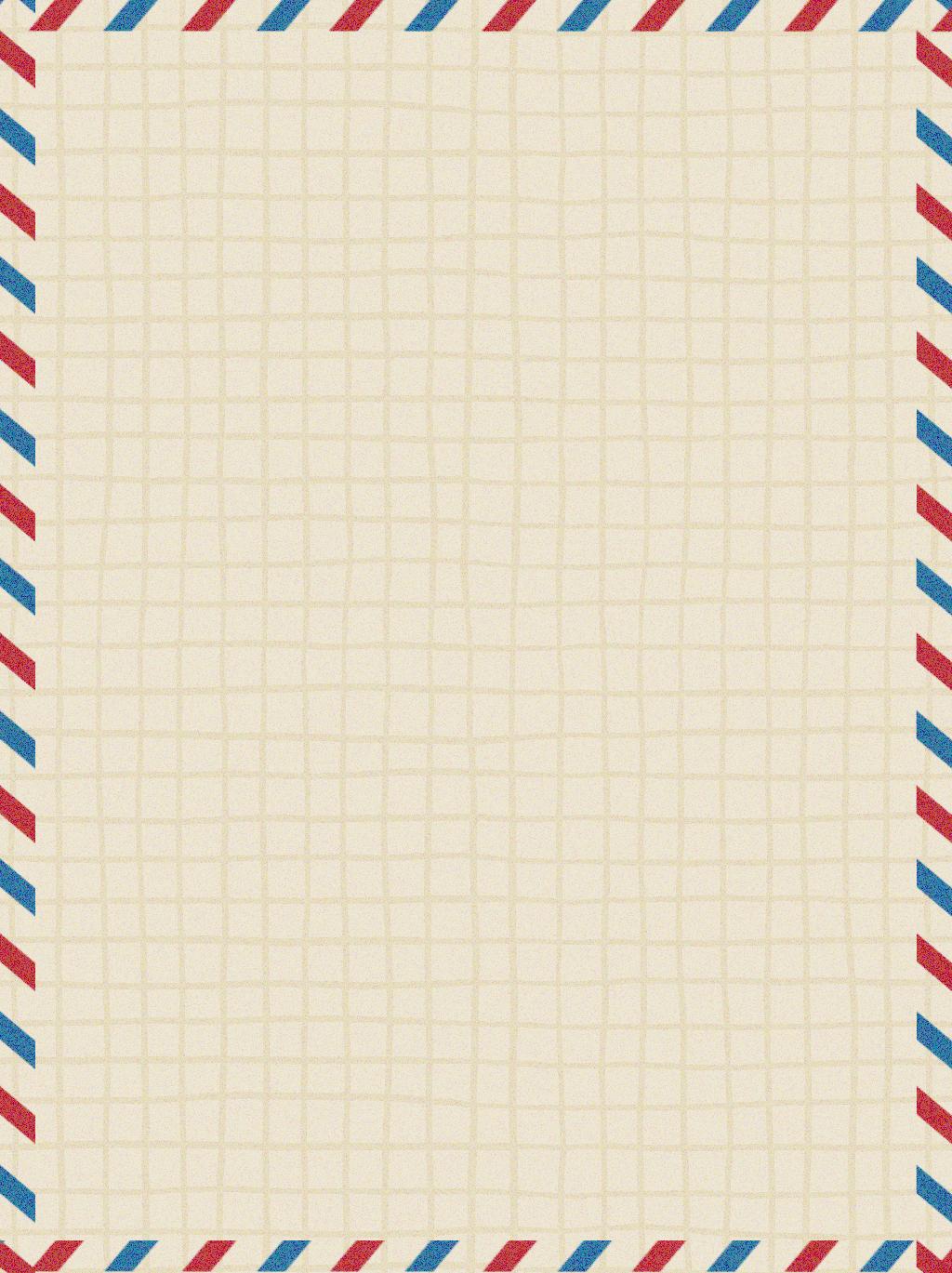 Mục Tiêu
1
3
Hoàn cảnh ra đời của Nhà máy Cơ khí Hà Nội
Những đóng góp của Nhà máy Cơ khí Hà Nội.
2
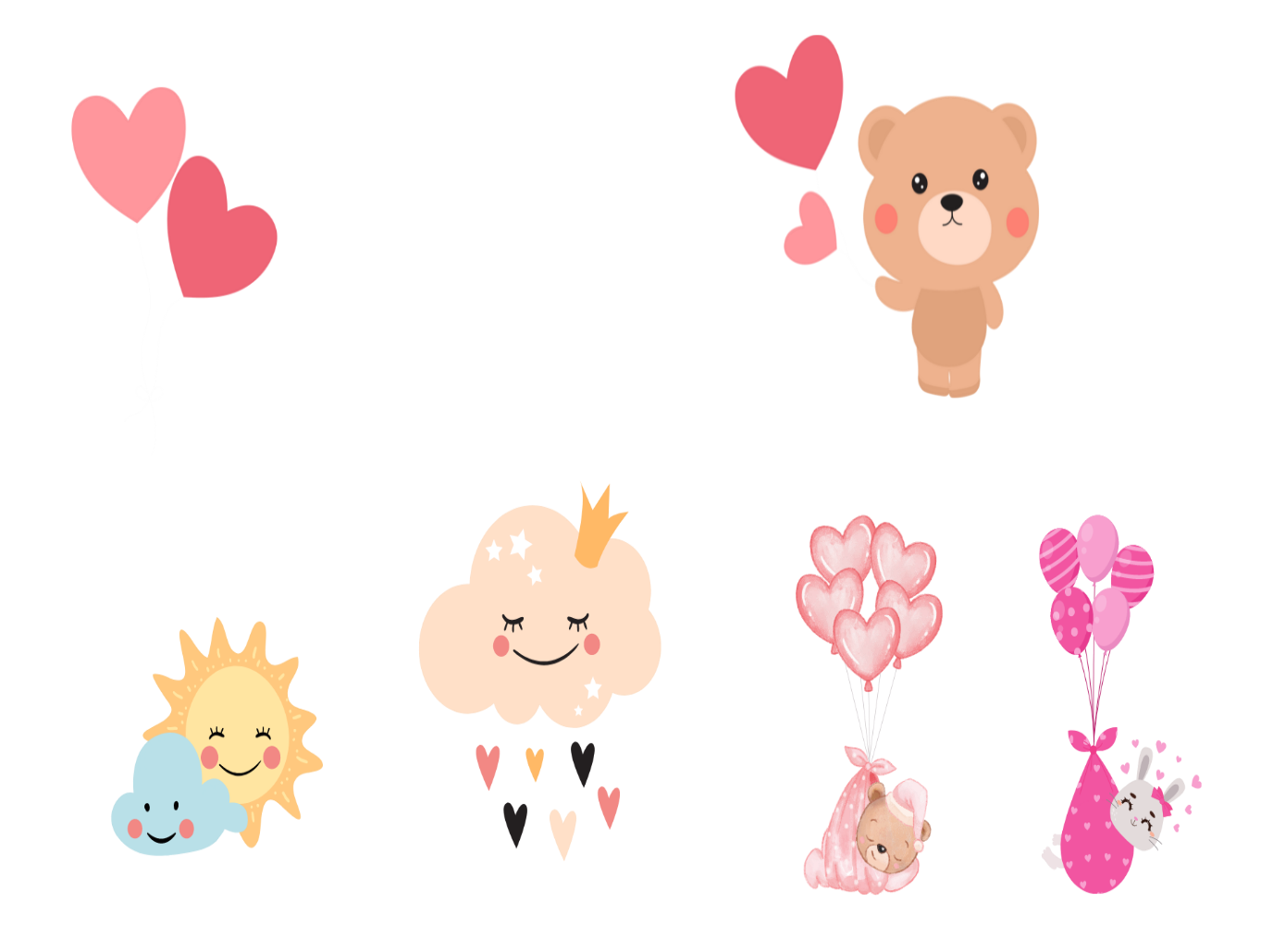 Quá trình xây dựng Nhà máy Cơ khí Hà Nội
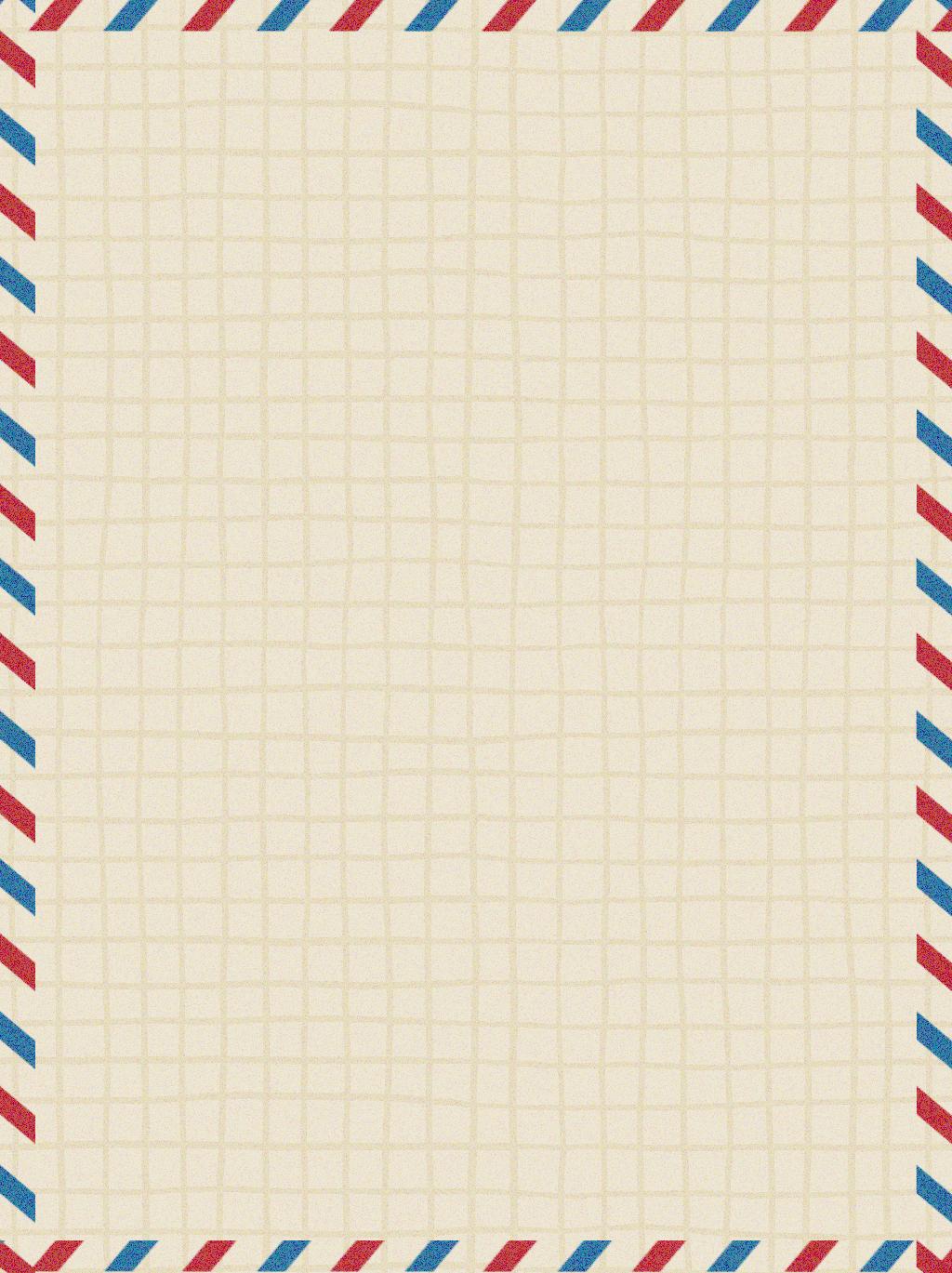 1
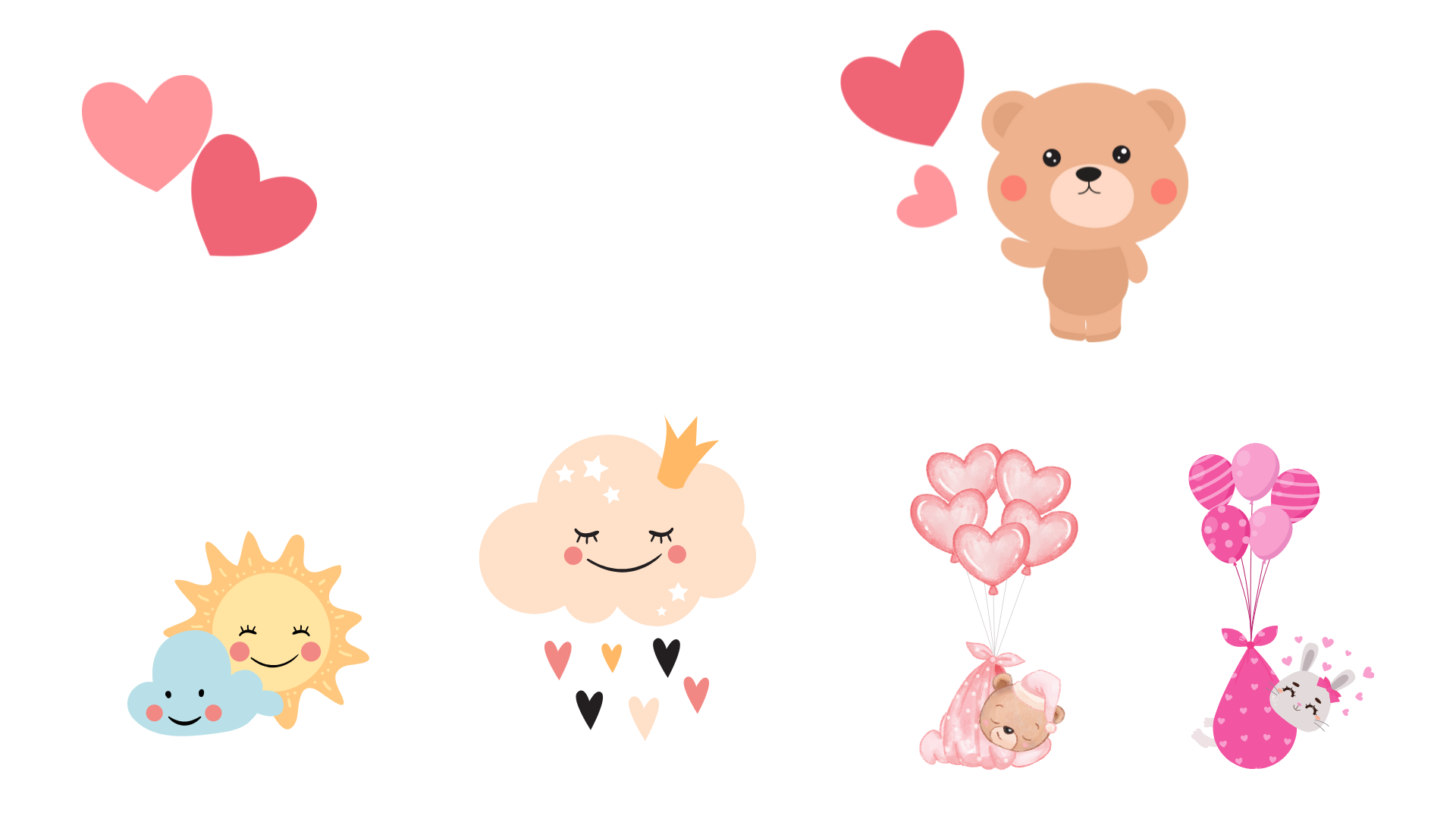 Hoàn cảnh ra đời của Nhà máy Cơ khí Hà Nội
a. Sau Hiệp định Giơ- ne-vơ, Đảng và Chính phủ xác định nhiệm vụ của miền Bắc là gì ?
🡪 Sau Hiệp định Giơ-ne-vơ, miền Bắc nước ta bước vào thời kì xây dựng chủ nghĩa xã hội, làm hậu phương lớn cho cách mạng miền Nam
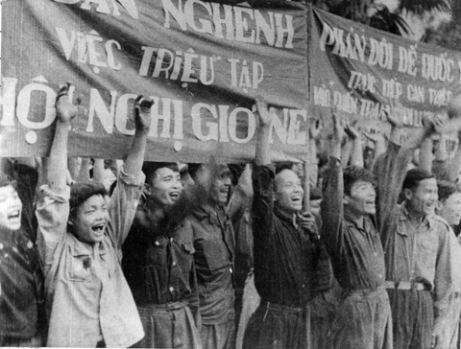 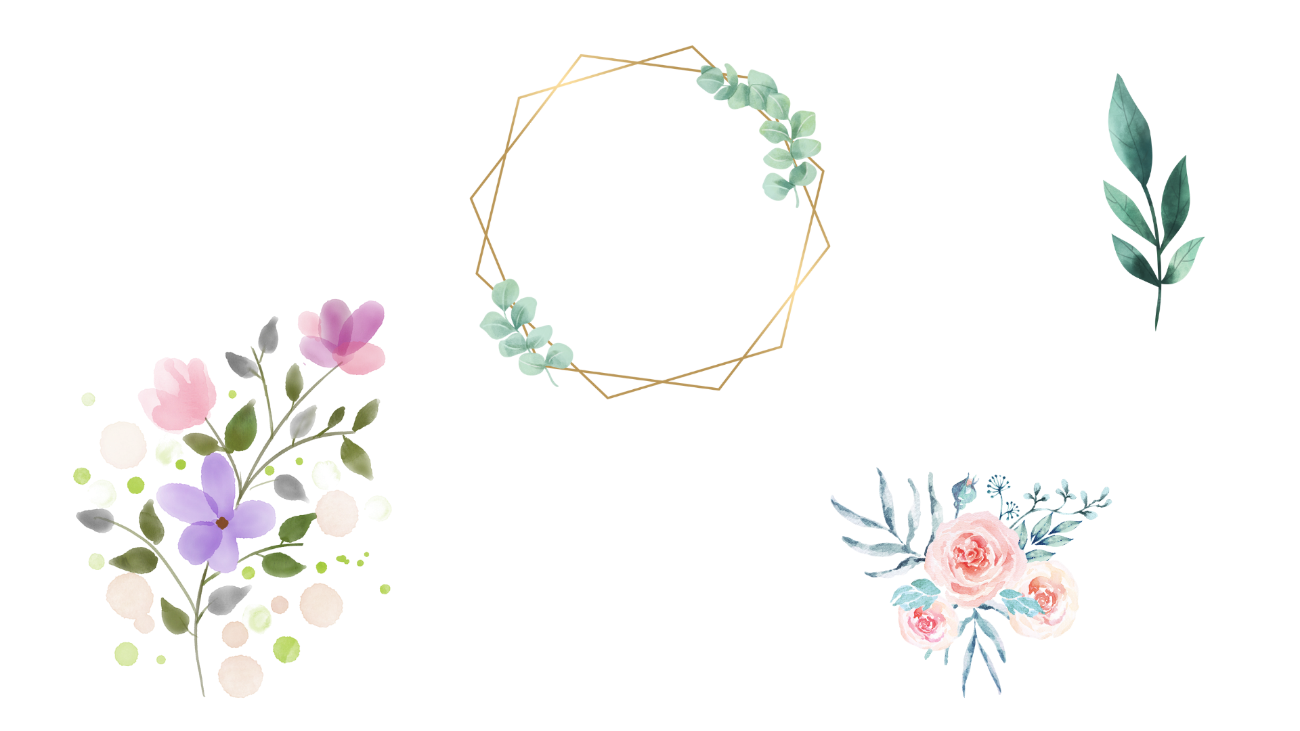 b.  Tại sao Đảng và Chính phủ lại quyết định xây dựng một nhà máy cơ khí hiện đại?
Trang bị máy móc hiện đại cho miền Bắc, thay thế các công cụ thô sơ, việc này giúp tăng năng suất và chất lượng lao động.
Nhà máy cơ khí hiện đại
Làm nòng cốt cho ngành công nghiệp nước ta.
Đó là Nhà máy Cơ khí Hà Nội
Hoàn cảnh ra đời của Nhà máy Cơ khí Hà Nội
1
Kết luận:
Để xây dựng thành công chủ nghĩa xã hội, để làm hậu phương lớn cho miền Nam, chúng ta cần công nghiệp hóa nền sản xuất của nước nhà. Việc xây dựng các nhà máy hiện đại là điều tất yếu. Nhà máy Cơ khí Hà Nội là nhà máy hiện đại đầu tiên của nước ta.
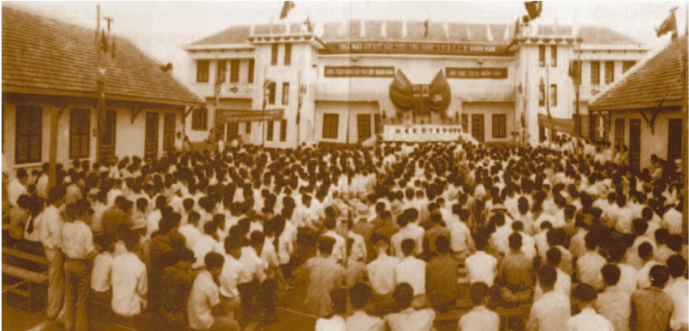 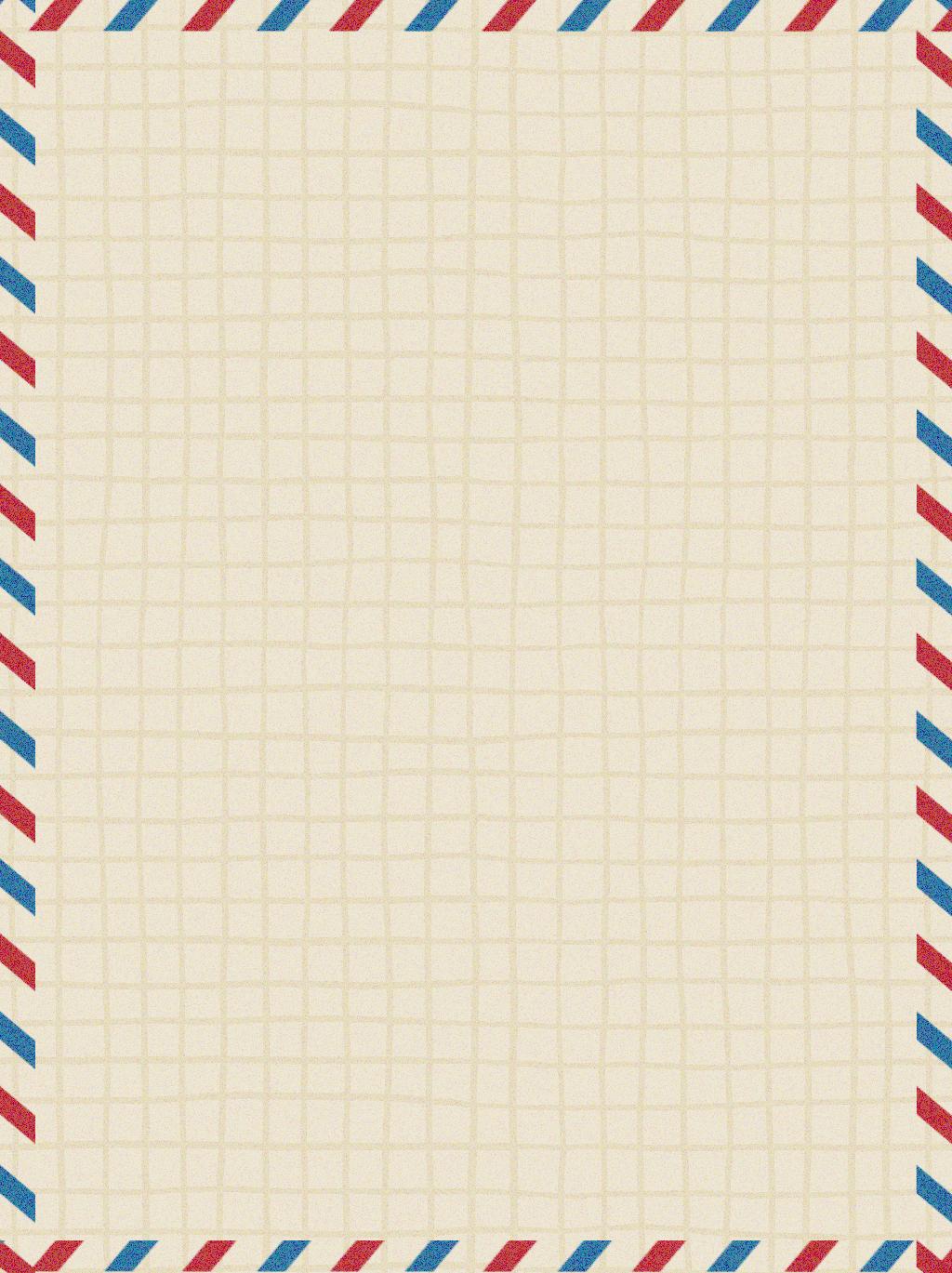 2
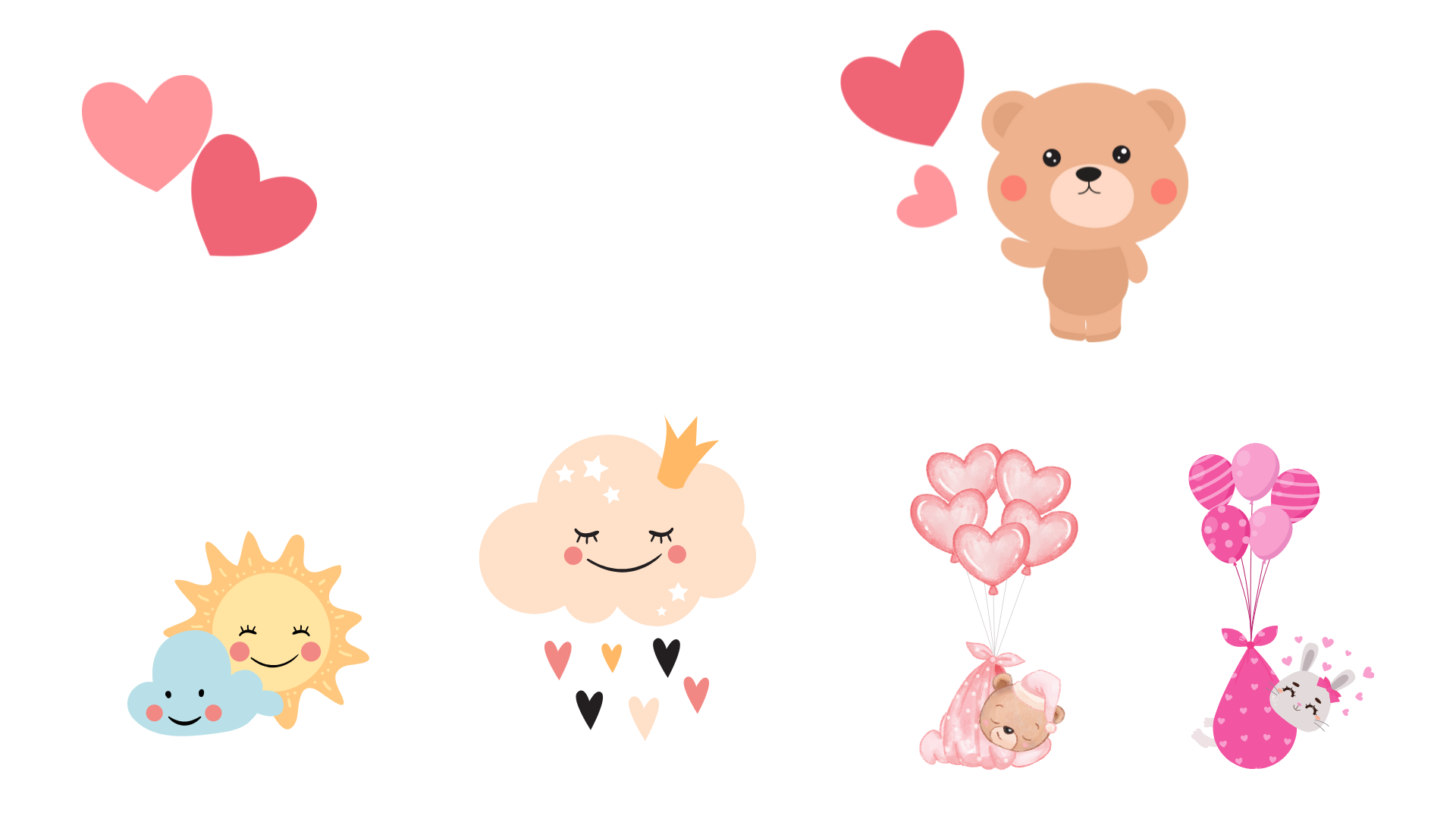 Quá trình xây dựng Nhà máy Cơ khí Hà Nội
Video 1: Quá trình xây dựng Nhà máy Cơ khí Hà Nội
Sau khi xem video và đọc SGK, hãy hoàn thành bảng sau:
Tháng 12/1955
Phía tây nam Thủ đô Hà Nội
Hơn 10 vạn mét vuông
Lớn nhất khu vực Đông Nam Á thời bấy giờ
Tháng 4/1958
Liên Xô
2
Quá trình xây dựng Nhà máy Cơ khí Hà Nội
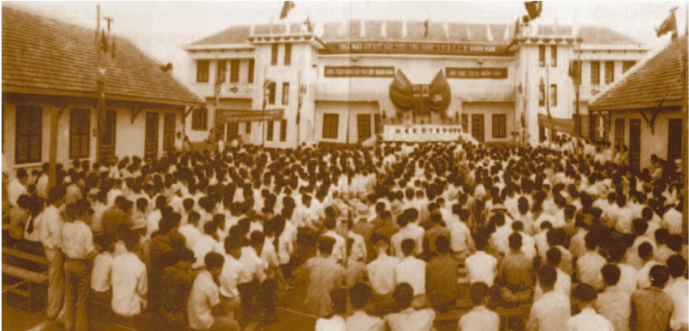 Nhà máy Cơ khí Hà Nội khởi công xây dựng vào tháng 12-1955 với sự giúp đỡ của Liên Xô và đến tháng 4-1958 thì hoàn thành.
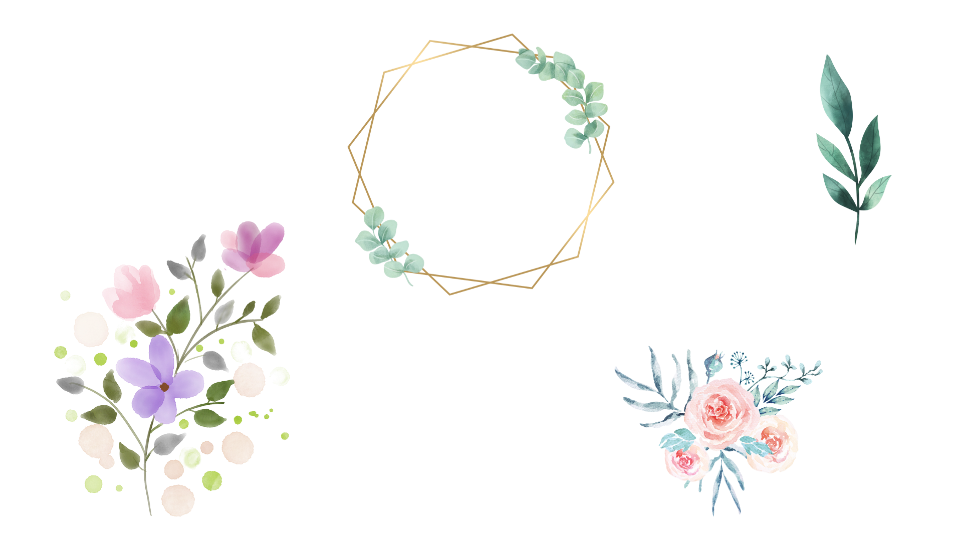 Lễ khánh thành Nhà máy Cơ khí Hà Nội
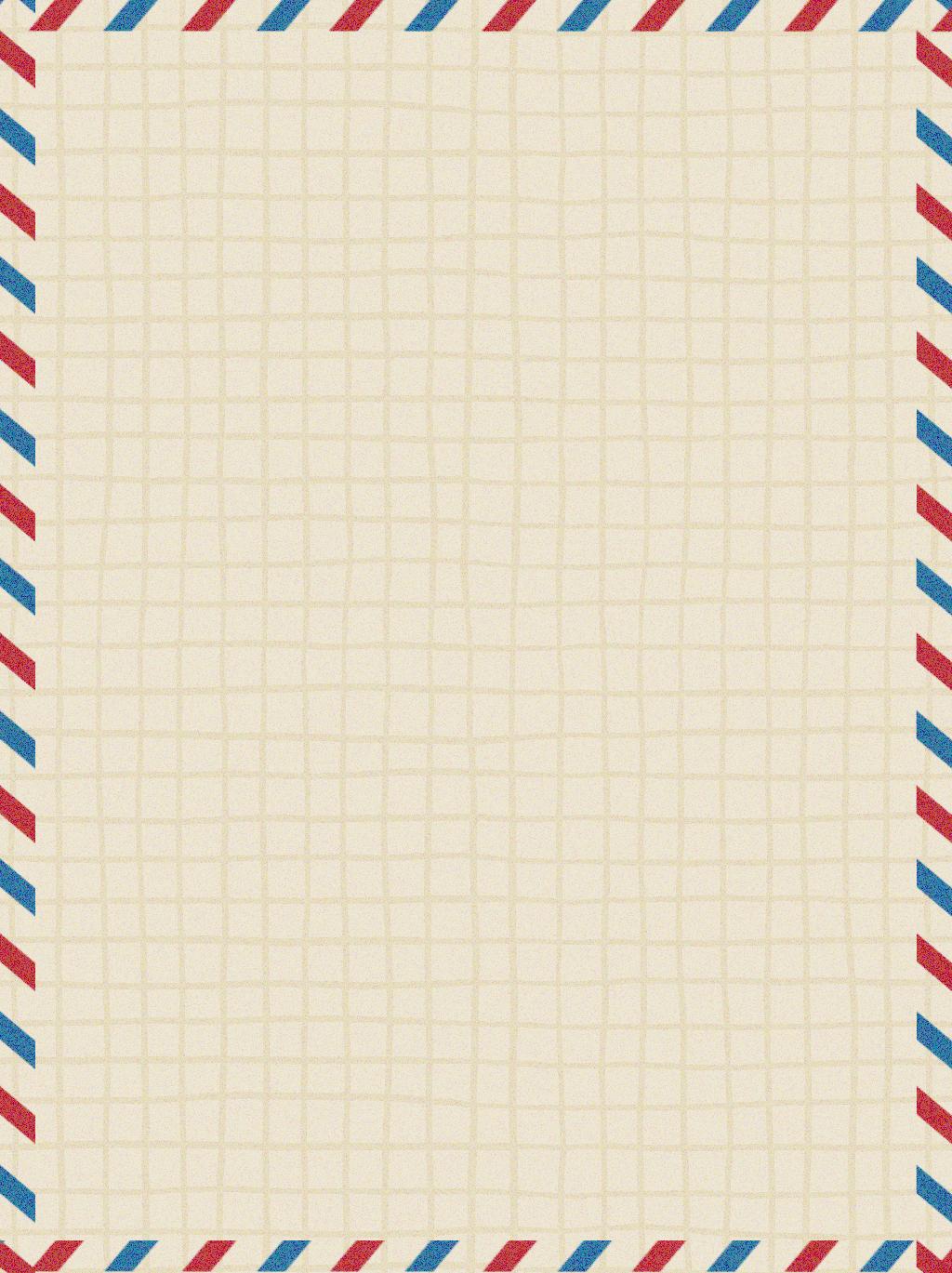 3
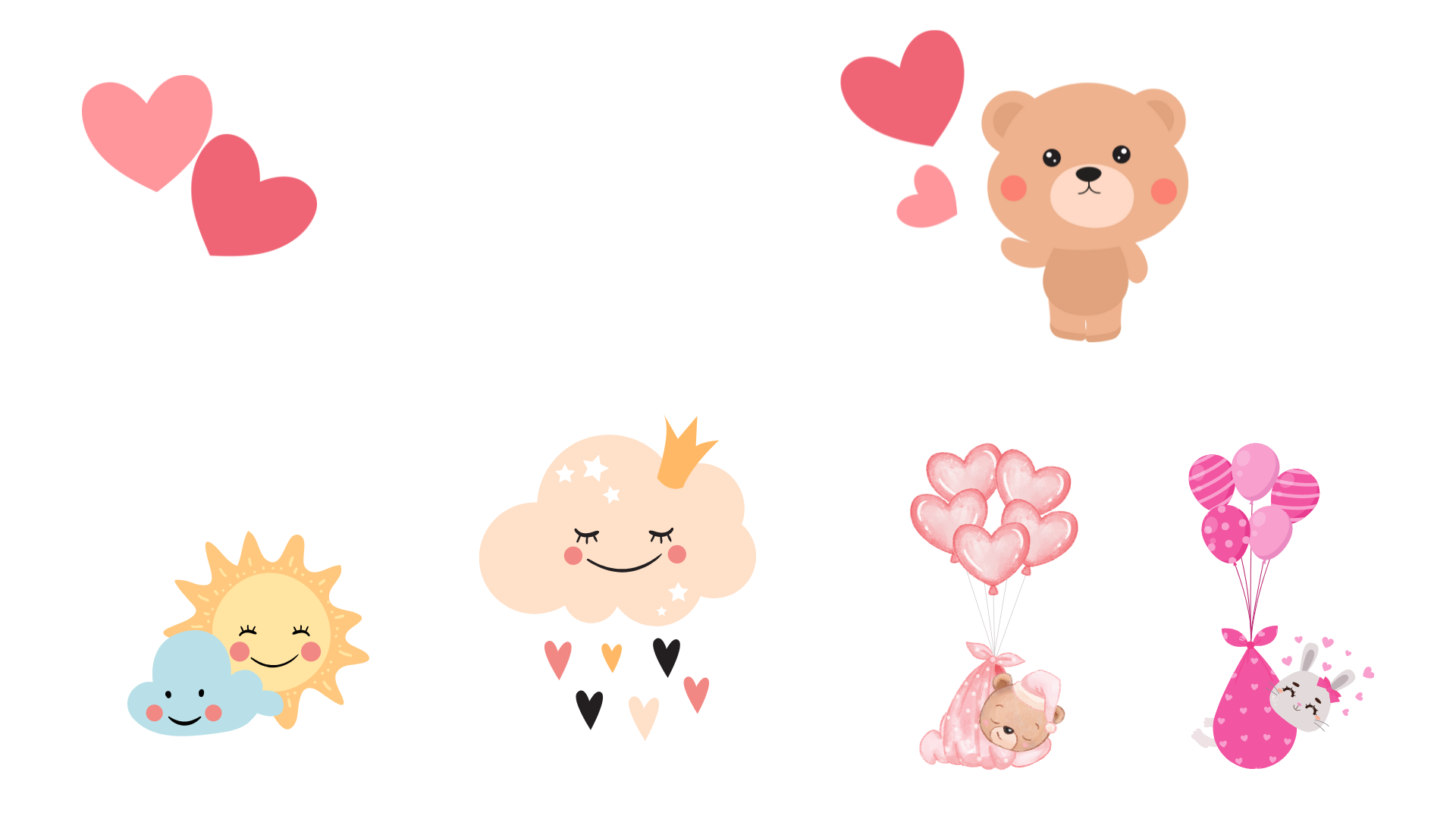 Những đóng góp của Nhà máy Cơ khí Hà Nội
Video 2: Những sản phẩm của nhà máy cơ khí Hà Nội
Sau khi xem video và đọc SGK, hãy kể tên một số sản phẩm của Nhà máy Cơ khí Hà Nội?
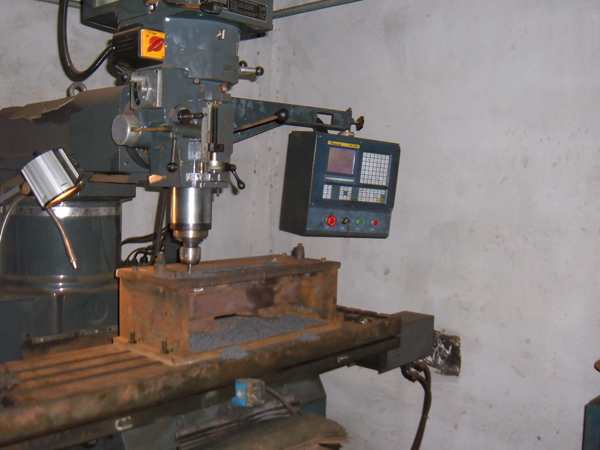 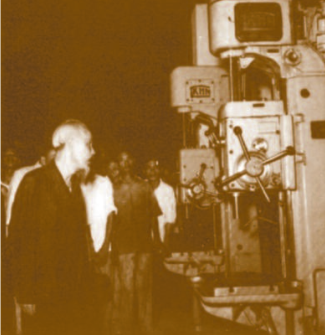 Máy phay
Bác Hồ đang xem sản phẩm đầu tiên của nhà máy
Sau khi xem video và đọc SGK, hãy kể tên một số sản phẩm của Nhà máy Cơ khí Hà Nội?
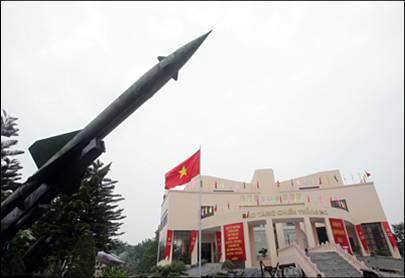 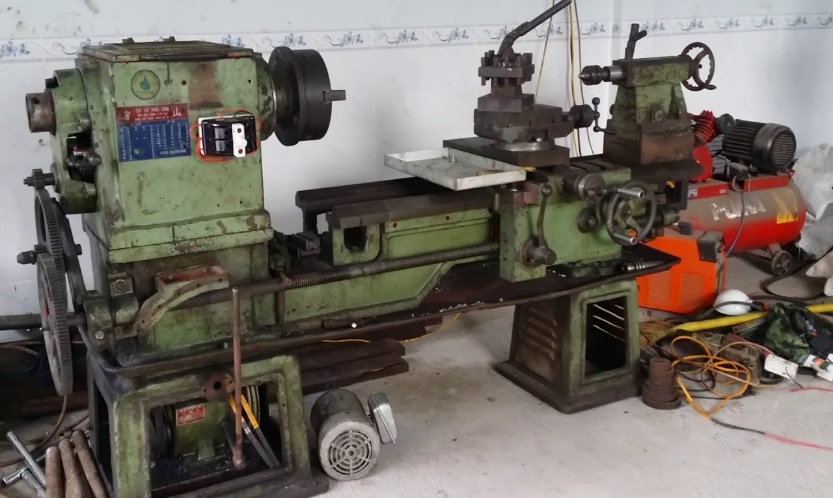 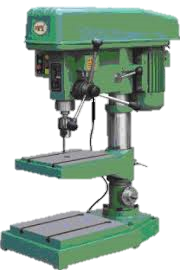 Tên lửa A12: gọn nhẹ, bắn phá dữ dội vào các sân bay, khu quân sự, … gây bao nỗi kinh hoàng cho Mĩ và quân đội Sài Gòn
Máy khoan
Máy tiện
Nhà máy Cơ khí Hà Nội đã có đóng góp gì trong công cuộc xây dựng và bảo vệ đất nước ?
Đóng góp vào công cuộc lao động xây dựng chủ nghĩa xã hội ở miền Bắc.
Cùng bộ đội đánh giặc trên chiến trường miền Nam (tên lửa A12).
Nhà máy Cơ khí Hà Nội luôn đạt được thành tích to lớn, góp phần quan trọng vào công cuộc xây dựng và bảo vệ Tổ Quốc.
Sản xuất 3353 máy công cụ các loại, tên lửa A12 là một trong những sản phẩm phục vụ chiến trường.
Năm 1958 - 1965
9 lần đón Bác Hồ về thăm.
Nhà nước tặng thưởng 
Huân chương Lao động hạng Nhất.
Nhiều cá nhân được phong tặng danh hiệu cao quý, như đồng chí Phan Văn Cường (thợ rèn), được tặng danh hiệu Anh hùng Lao động.
Nhà máy thực hiện nhiệm vụ “vừa sản xuất vừa chiến đấu”. Nhà máy sản xuất hàng loạt máy công cụ phục vụ cho nền kinh tế như: K125, B665, P12, … sản xuất bơm xăng, đèn gầm, ống phóng hỏa tiễn C36 phục vụ cho chiến trường,…
Năm 1966 - 1975
Được tặng hai Huân chương Chiến công hạng Ba.
Năm 1967, Nhà nước tặng danh hiệu Anh hùng Lao động cho đồng chí Nguyễn Hoàng Thoan – thợ nguội.
Hiện nay Nhà máy Cơ khí Hà Nội đổi tên thành Công ty Cơ khí Hà Nội.
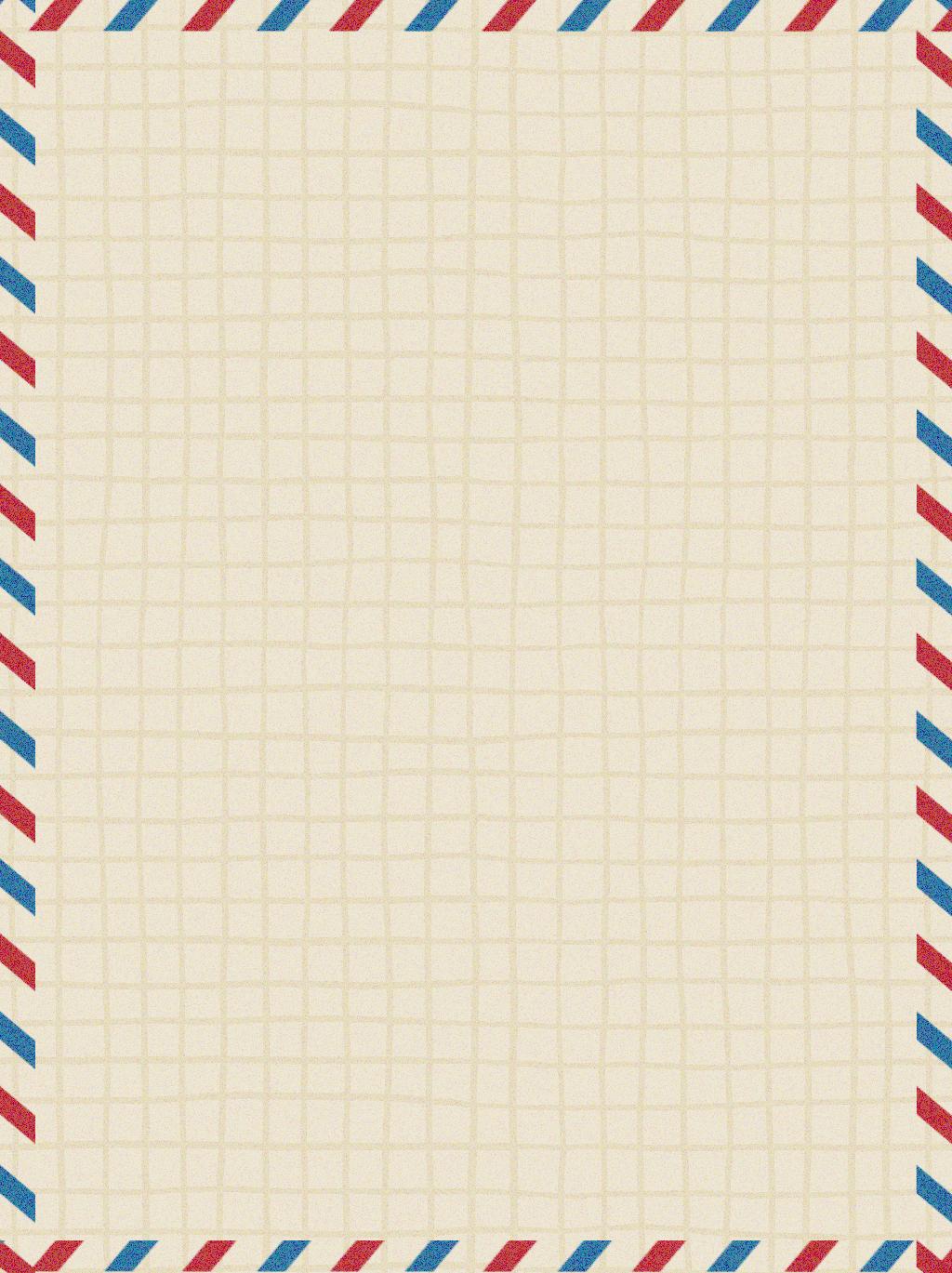 Ghi nhớ
Năm 1958, Nhà máy Cơ khí Hà Nội ra đời, góp phần to lớn vào công cuộc xây dựng chủ nghĩa xã hội ở miền Bắc và đấu tranh thống nhất đất nước.
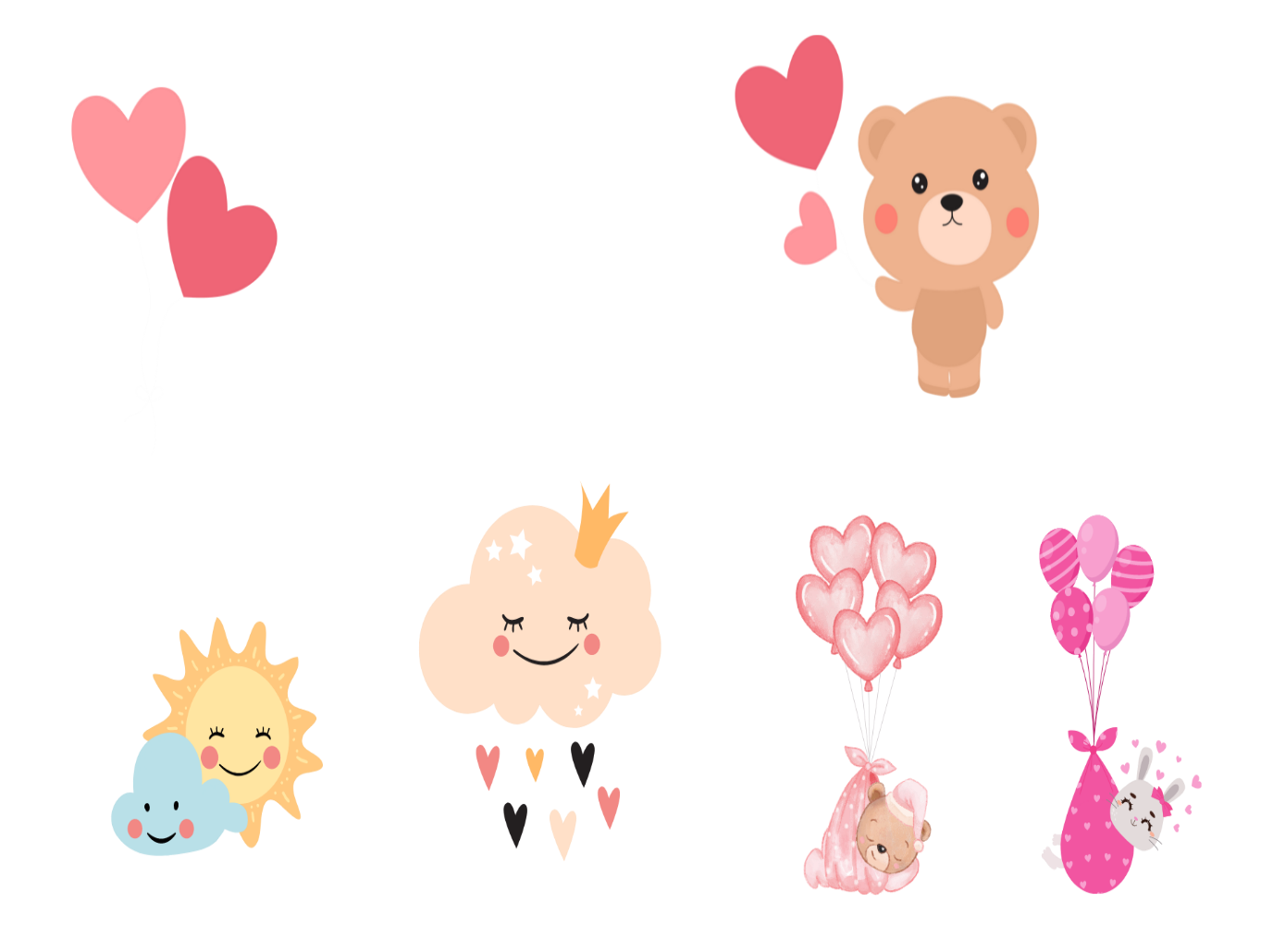 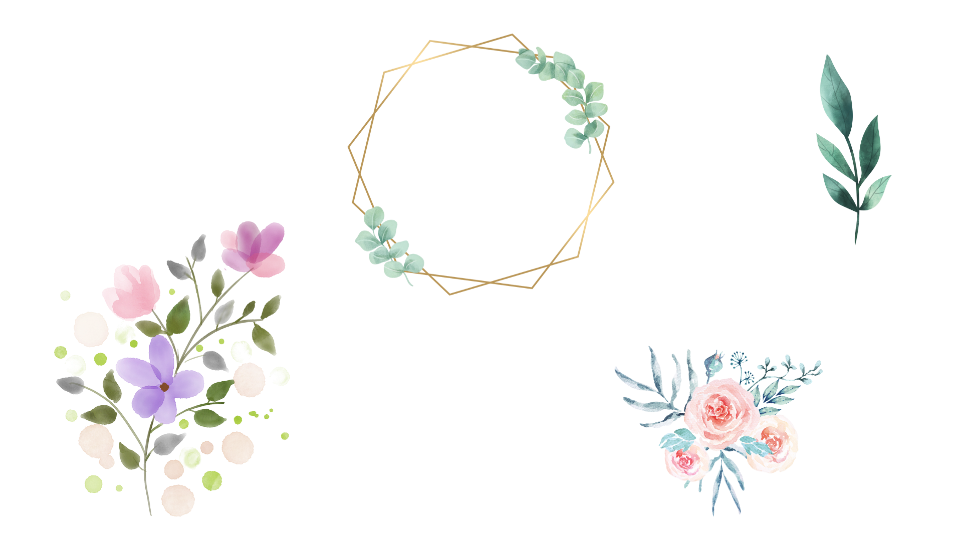 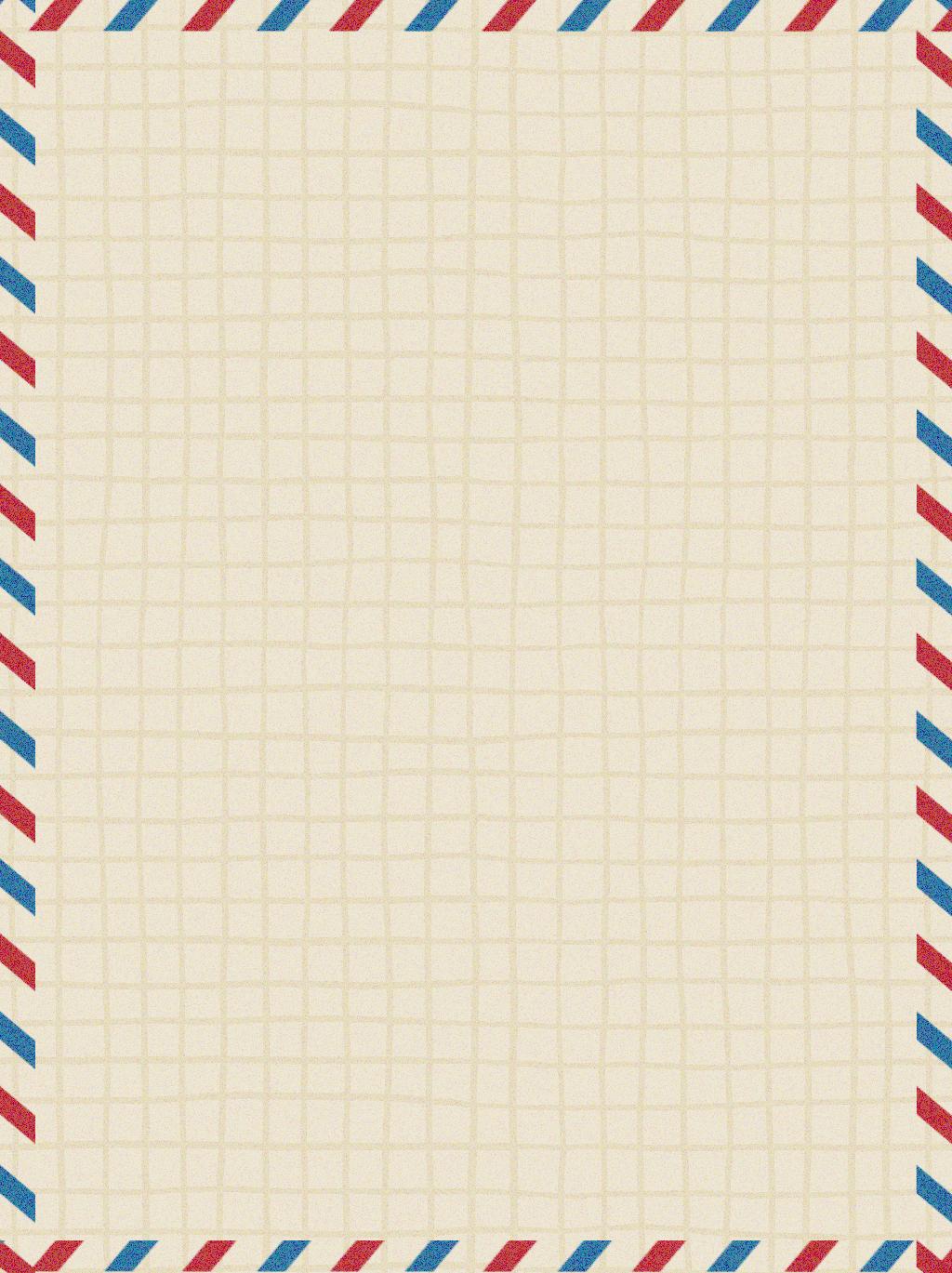 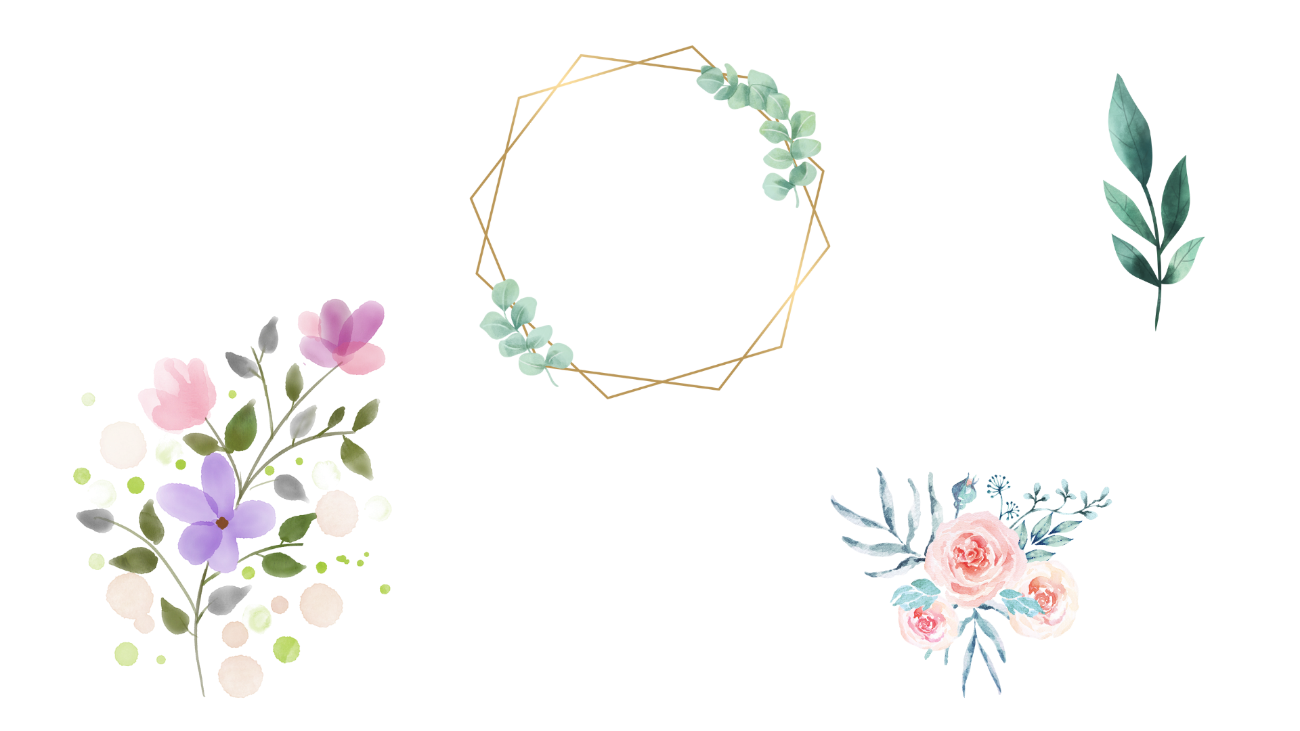 Lịch sử
Nhà máy hiện đại đầu tiên của nước ta
Trang 45
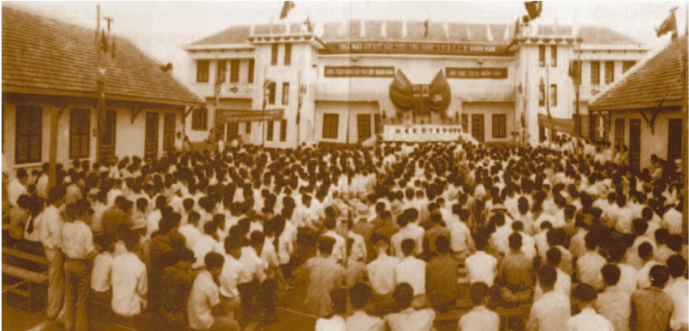 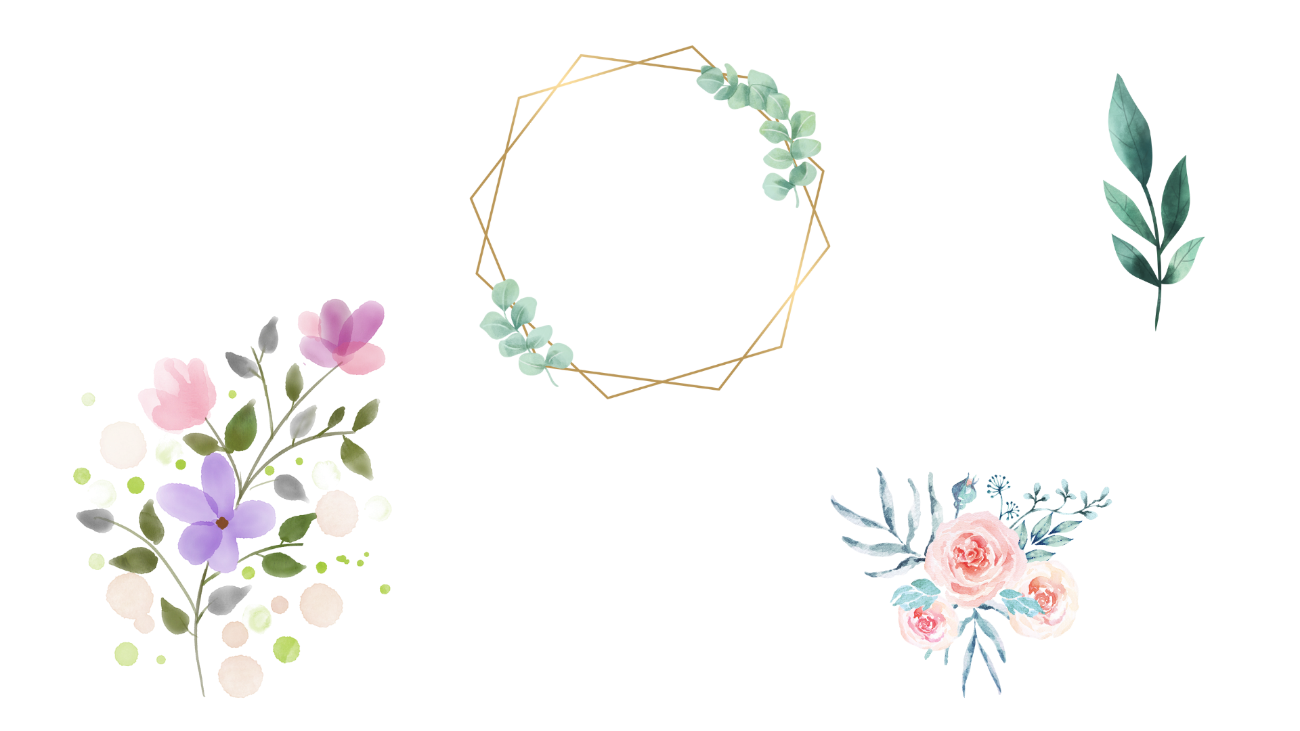 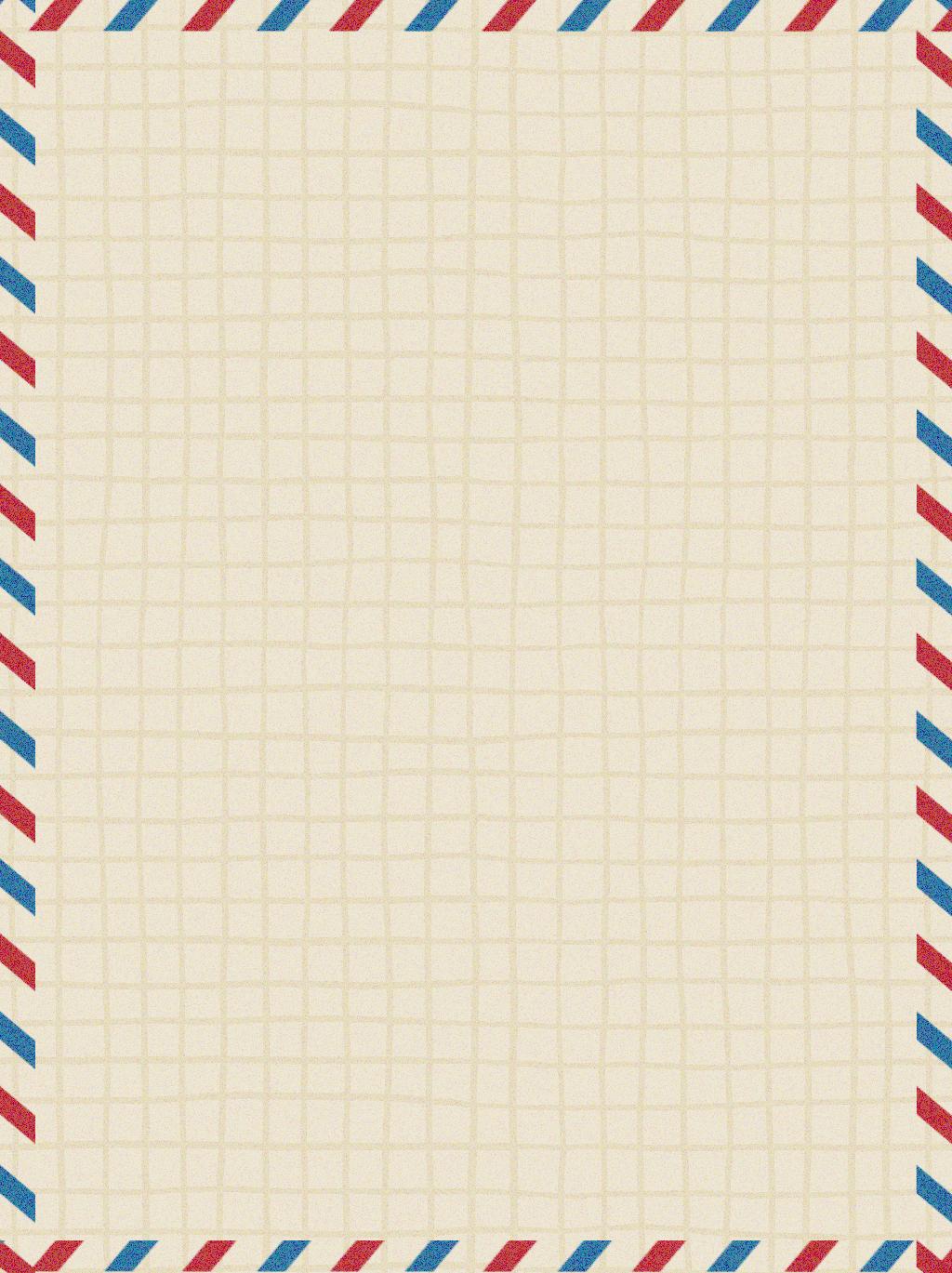 Dặn dò
- Xem lại nội dung bài.
- Chuẩn bị bài tiếp theo: 
          Bài 22: Đường Trường Sơn
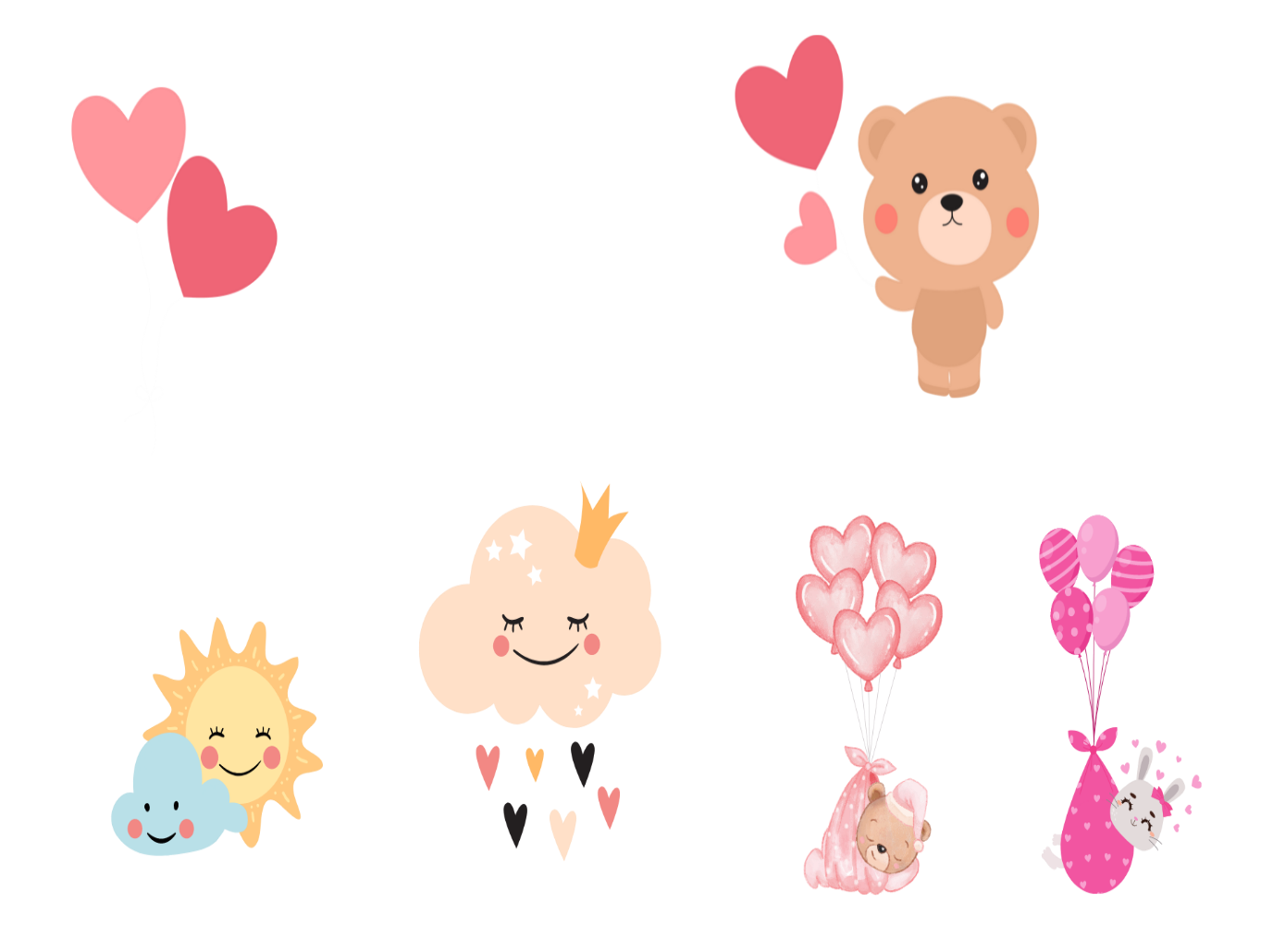 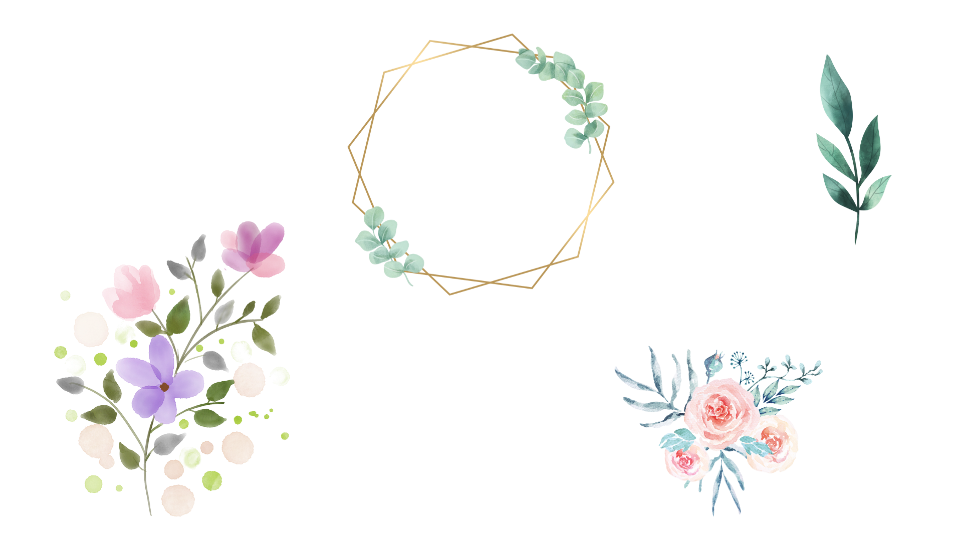 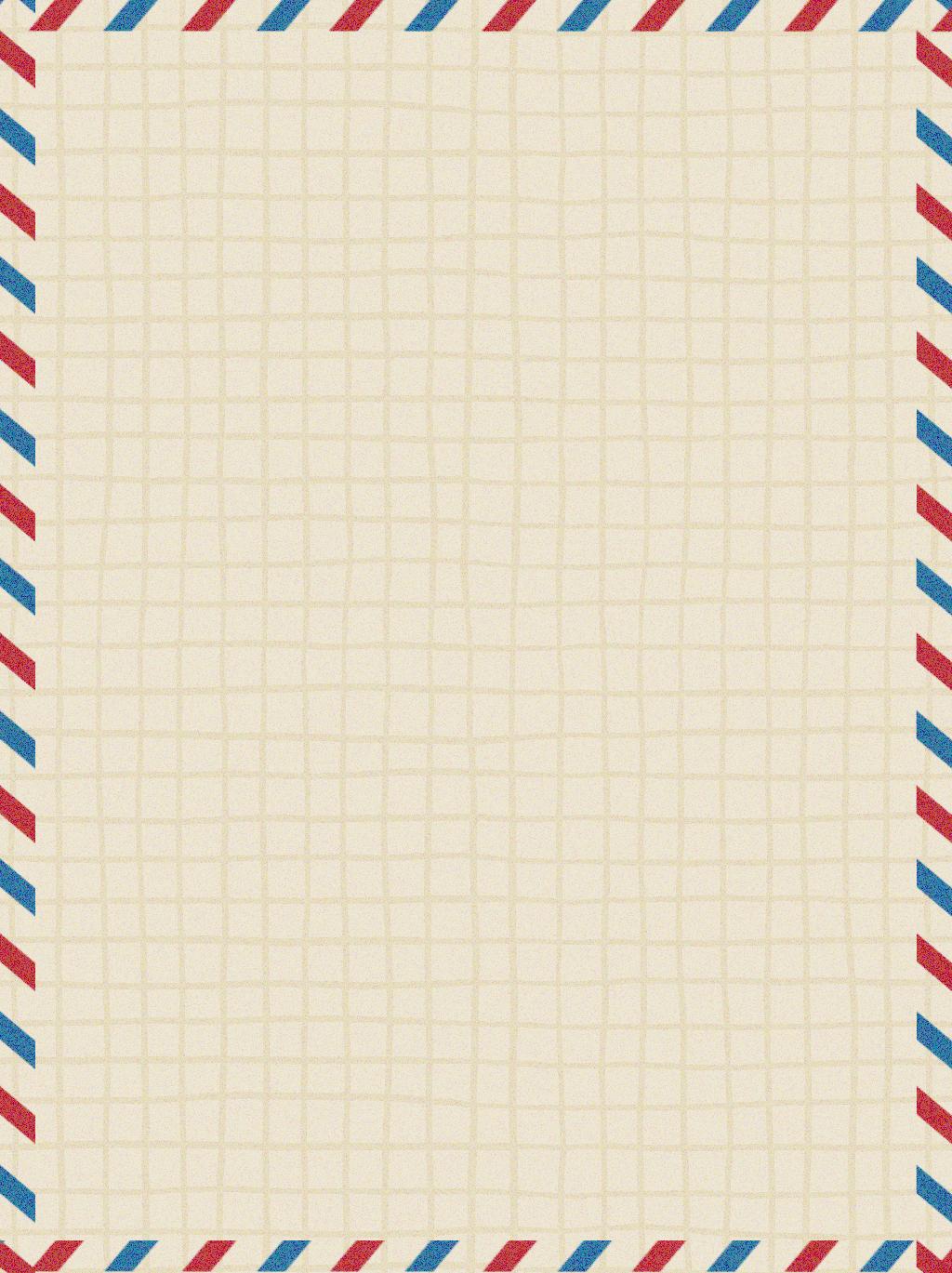 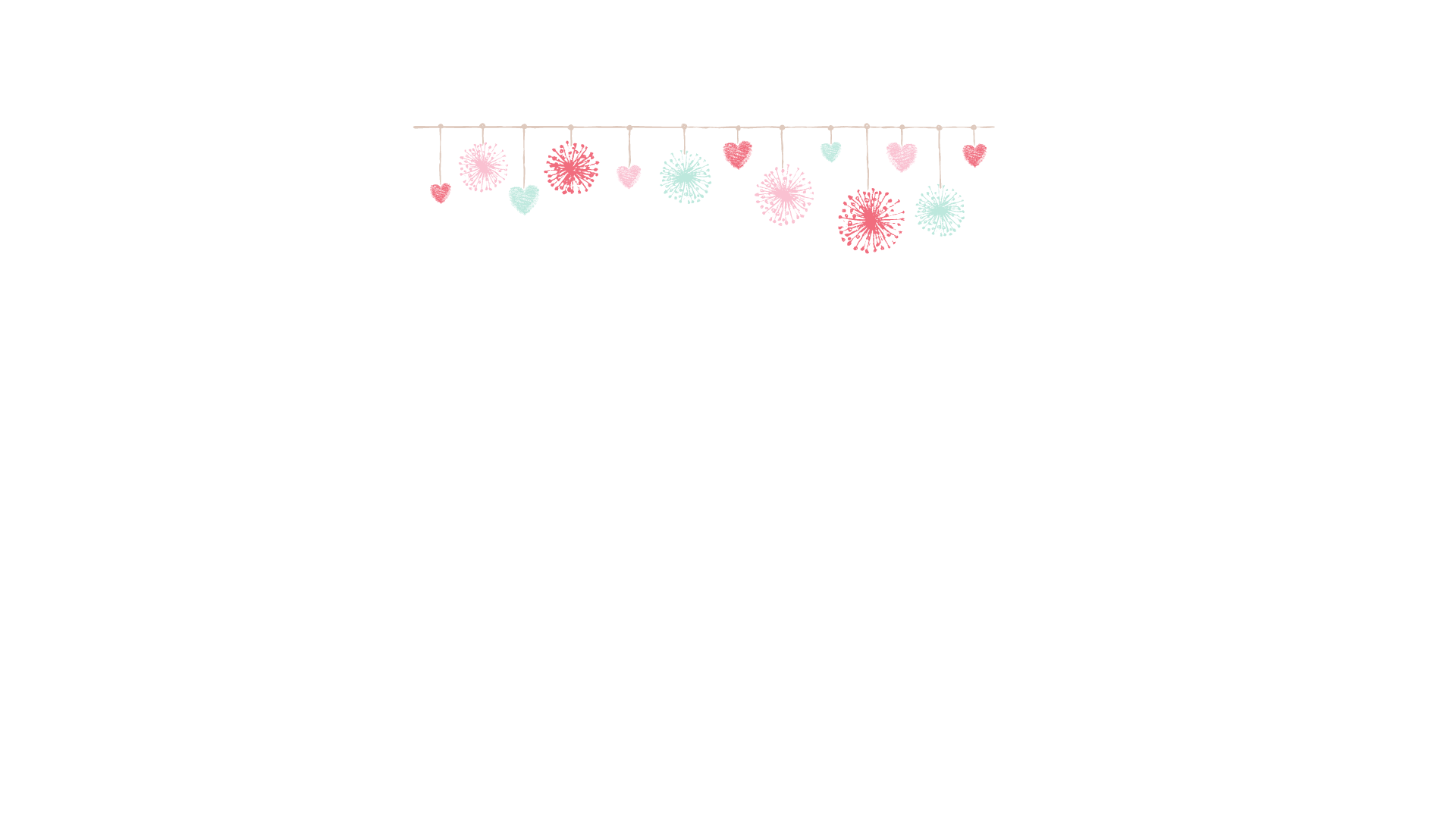 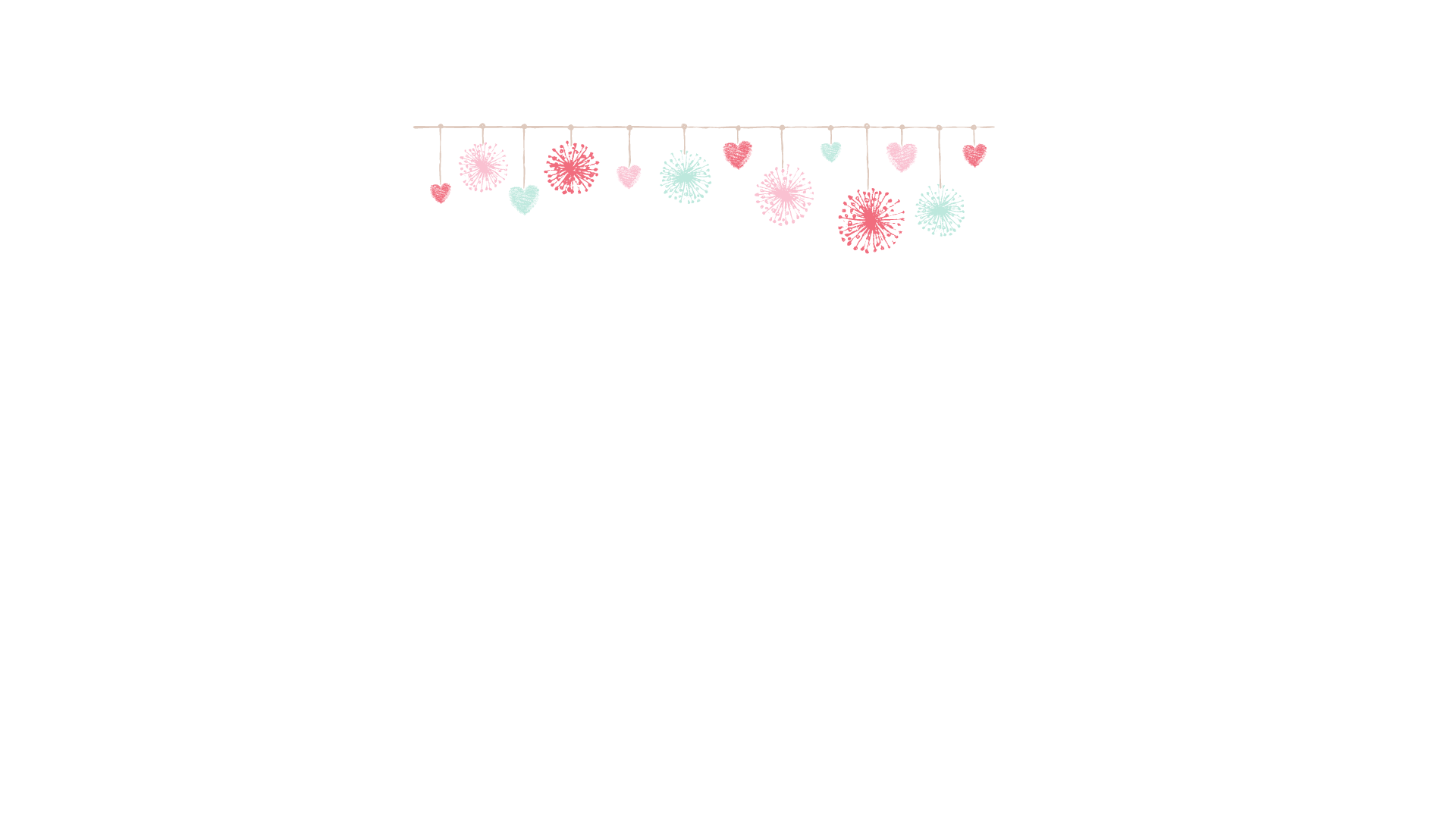 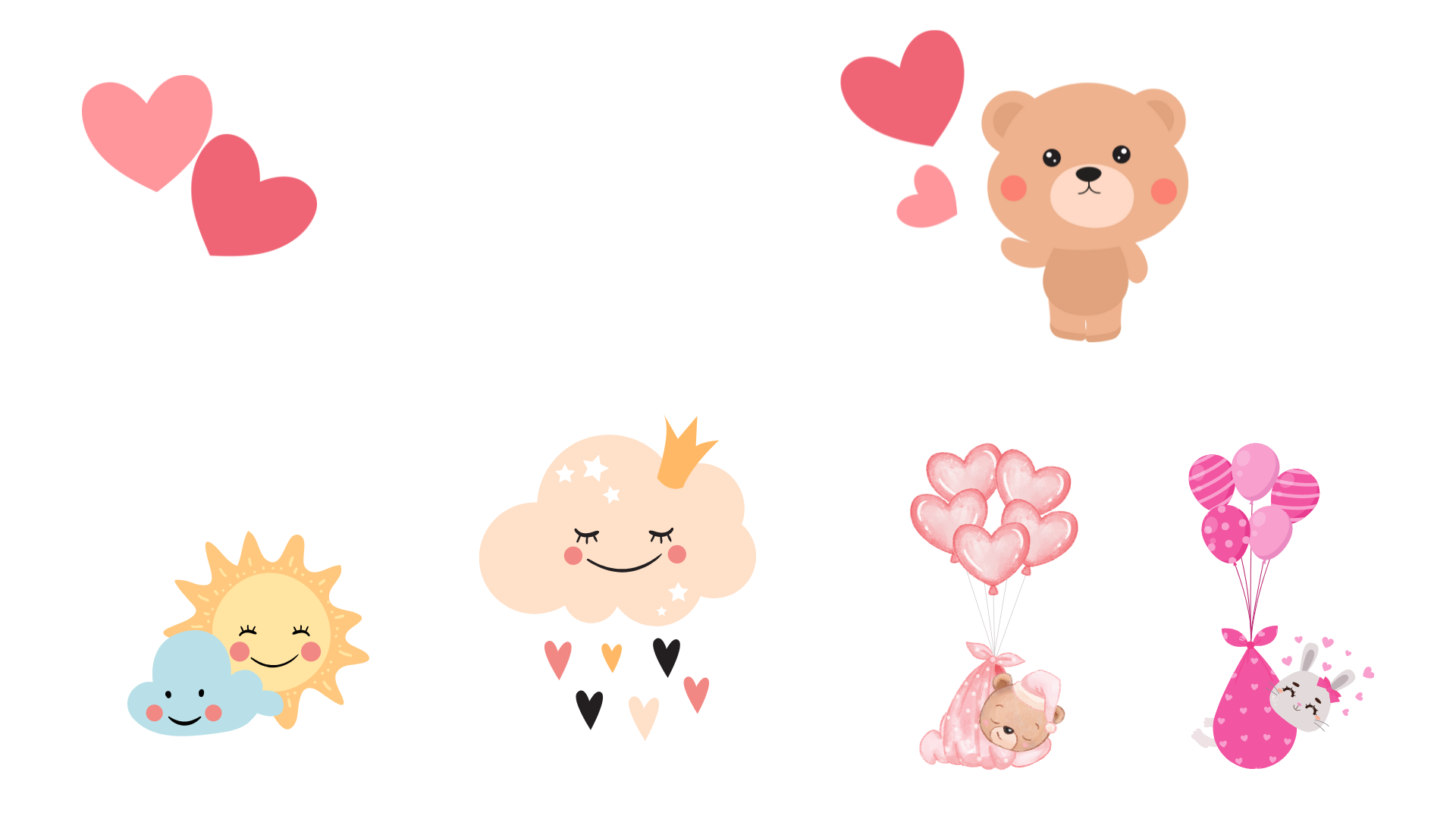 Tạm biệt và hẹn gặp lại!